Year 6, Unit 3
Numbers up to 10,000,000
Year 6, Unit 3
These materials heavily reflect the prioritisation approach of the ready-to-progress criteria in the DfE Primary Mathematics Guidance 2020 and on the PPTs that exemplify them on the NCETM website. They also include other relevant National Curriculum content. Related sections of the NCETM Primary Mastery Professional Development Materials provide small-step teaching guidance.
Ready-to-progress criteria addressed by this unit
Teaching of this unit supports the following criteria from the ‘DfE Mathematics Guidance: key stages 1 & 2’ (the 335-page document available as a download)
6NPV-1 Page 282
6NPV-2 Page 286
6NPV-3 Page 289
6NPV-4 Page 294
Prior learning 
If the following ready-to-progress criteria, contained in the same DfE guidance document as above, were secured in Year 5, children will be ready to start on this unit.
5NPV-1 Page 212
5NPV-2 Page 216
5NPV-3 Page 219
5NPV-4 Page 225
Curriculum Prioritisation for Primary Maths
Contents
The links below take you to the starting slide of each learning outcome.
Click the arrow button to return to this Contents slide.
Curriculum Prioritisation for Primary Maths
Contents
The links below take you to the starting slide of each learning outcome.
Click the arrow button to return to this Contents slide.
Curriculum Prioritisation for Primary Maths
Contents
The links below take you to the starting slide of each learning outcome.
Click the arrow button to return to this Contents slide.
Curriculum Prioritisation for Primary Maths
Year 6, Unit 3, Learning Outcome 1
The following slides have been collated to support the teaching of this learning outcome.
Curriculum Prioritisation for Primary Maths
Year 6, Unit 3, Learning Outcome 1
Additional teacher guidance for this outcome should be read first and can be found in this segment of the NCETM Primary Mastery Professional Development Materials:
1.30 Numbers up to 10,000,000
The spine materials are divided into ‘teaching points’ and ‘steps in learning’.
Curriculum Prioritisation for Primary Maths
1.30 Numbers up to 10,000,000 – step 1:1
1.30 Numbers up to 10,000,000 – step 1:1
999
,000
(999 thousands)
1,000
,000
(1,000 thousands)
1.30 Numbers up to 10,000,000 – step 1:1
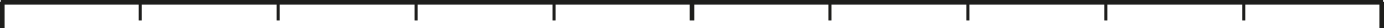 0
1,000,000
1 million
2,000,000
2 million
3,000,000
3 million
4,000,000
4 million
5,000,000
5 million
6,000,000
6 million
7,000,000
7 million
8,000,000
8 million
9,000,000
9 million
10,000,000
10 million
1,000,000
2,000,000
3,000,000
4,000,000
5,000,000
6,000,000
7,000,000
8,000,000
9,000,000
10,000,000
1.30 Numbers up to 10,000,000 – step 1:2
.
.
1
10
1
100
1.30 Numbers up to 10,000,000 – step 1:2
1.30 Numbers up to 10,000,000 – step 1:3
6NPV-1 Powers of 10
The 1 becomes 10 times the size as it moves one place to the left. 1,000 is ten times the size of 100.
.
.
What is the value of the 1 in each column?
How does the value of the 1 increase as it moves one place to the left ?
6NPV-1 Powers of 10
Read each row from top to bottom and then repeat in reverse order.
What do you notice about each row of the table?
What happens to the value of the digit one as you move down each row?
What happens to the value of the digit one as you move up each row?
How are the commas used to separate the digits in the larger numbers? How does this help our place value understanding?
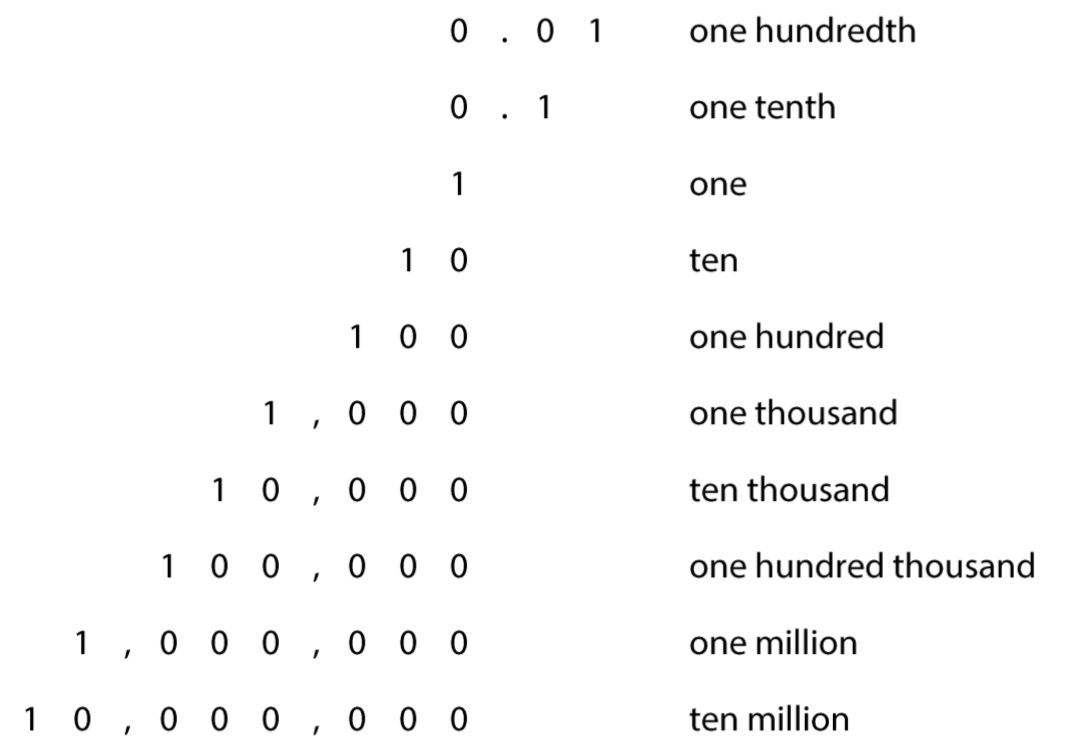 6NPV-1 Powers of 10
The number above is ten times the size.
The number below is one tenth the size.
400 is ten times the size of 40.
40 is one tenth the size of 400.
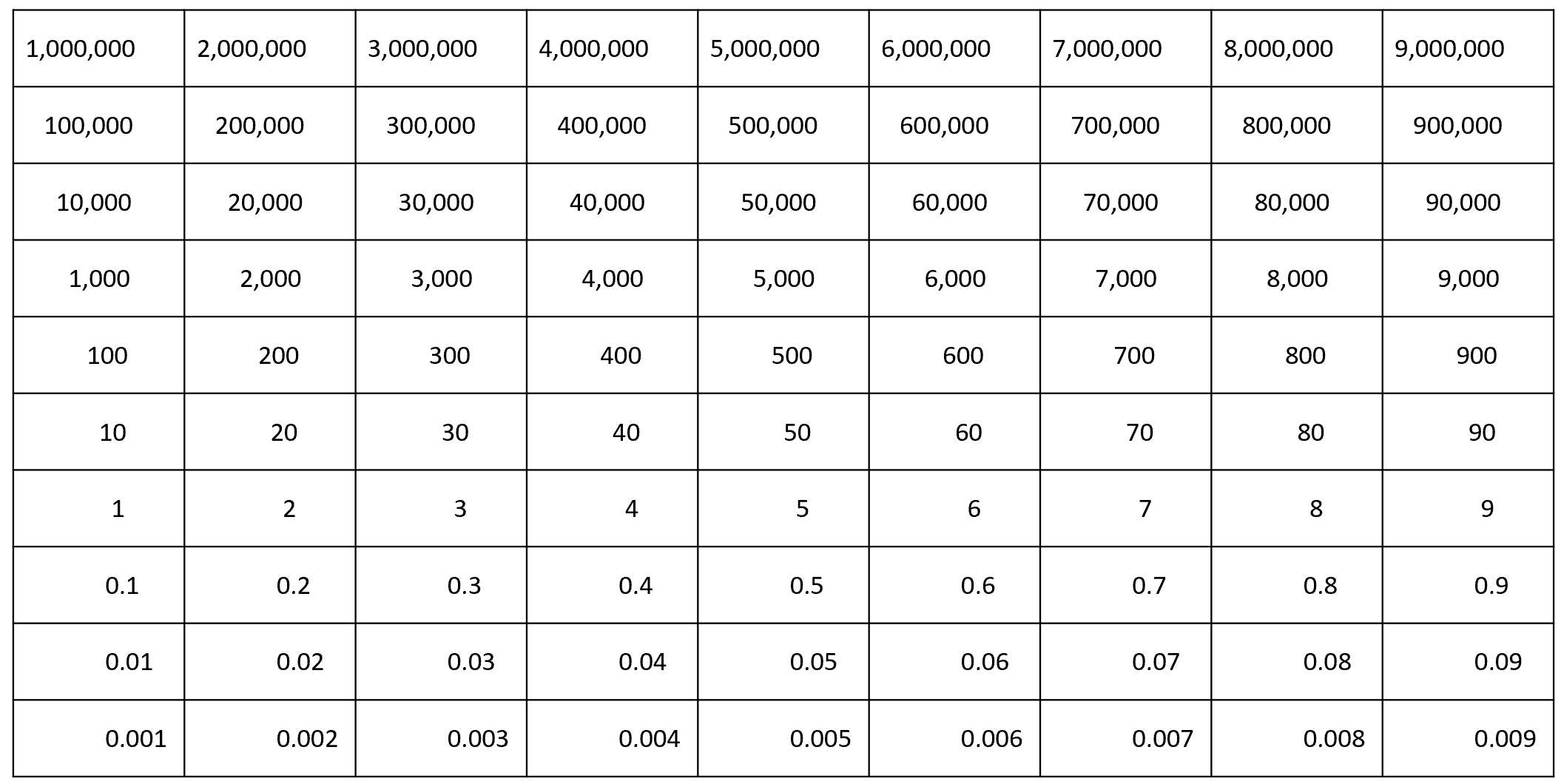 Look at the Gattegno chart. What do you notice? Can you explain the patterns in it?
How does the value change when we move one cell up or one cell down?
6NPV-1 Powers of 10
Count in steps of 0.01 to 0.1.  
How many steps did you count?
How many hundredths are equivalent to 0.1?
0.01
0.01
0.01
0.01
0.01
0.01
0.01
0.01
0.01
0.01
10 hundredths are equivalent to 0.1 or one tenth.
0.1
6NPV-1 Powers of 10
Count in steps of 0.1 to 1.  
How many steps did you count?
How many tenths are equivalent to 1?
0.1
0.1
0.1
0.1
0.1
0.1
0.1
0.1
0.1
0.1
10 tenths are equivalent to 1.
1
6NPV-1 Powers of 10
Count in steps of 1 to 10.
How many steps did you count?
How many ones are equivalent to10?
1
1
1
1
1
1
1
1
1
1
10 ones are equivalent to 10.
10
6NPV-1 Powers of 10
Count in steps of 10 to 100.
How many steps did you count?
How many tens are equivalent to 100?
10
10
10
10
10
10
10
10
10
10
10 tens are equivalent to 100.
100
6NPV-1 Powers of 10
Count in steps of 100.
How many steps did you count?
How many hundreds are equivalent to 1,000?
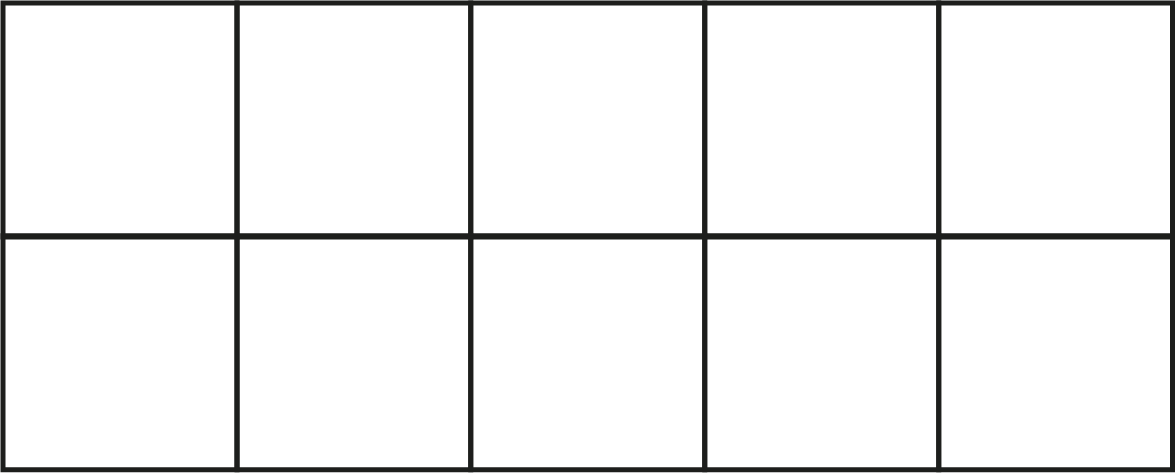 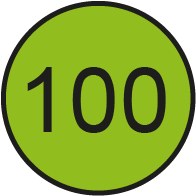 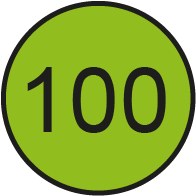 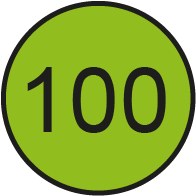 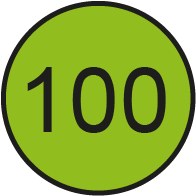 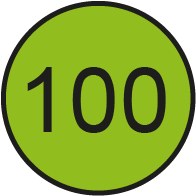 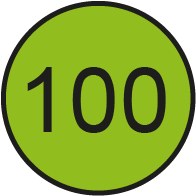 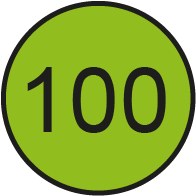 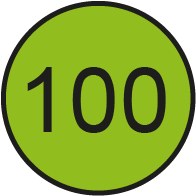 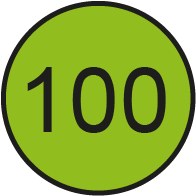 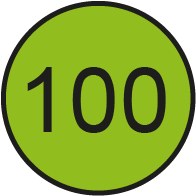 10 hundreds are equivalent to 1,000.
1,000
6NPV-1 Powers of 10
Count in steps of 1,000.
How many steps did you count?
How many thousands are equivalent to 10,000?
1,000
1,000
1,000
1,000
1,000
1,000
1,000
1,000
1,000
1,000
10 thousands are equivalent to 10,000.
10,000
6NPV-1 Powers of 10
Count in steps of 10,000.
How many steps did you count?
How many ten thousands are equivalent to 100,000?
10,000
10,000
10,000
10,000
10,000
10,000
10,000
10,000
10,000
10,000
10 ten thousands are equivalent to 100,000.
100,000
6NPV-1 Powers of 10
Count in steps of 100,000.
How many steps did you count?
How many hundred thousands are equivalent to 1,000,000?
100,000
100,000
100,000
100,000
100,000
100,000
100,000
100,000
100,000
100,000
10 hundred thousands are equivalent to 1,000,000 or 1 million
1,000,000
6NPV-1 Powers of 10
Count in steps of 1,000,000.
How many steps did you count?
How many millions are equivalent to 10,000,000?
1,000,000
1,000,000
1,000,000
1,000,000
1,000,000
1,000,000
1,000,000
1,000,000
1,000,000
1,000,000
10 millions are equivalent to 10,000,000 or 10 million.
10,000,000
6NPV-1 Powers of 10
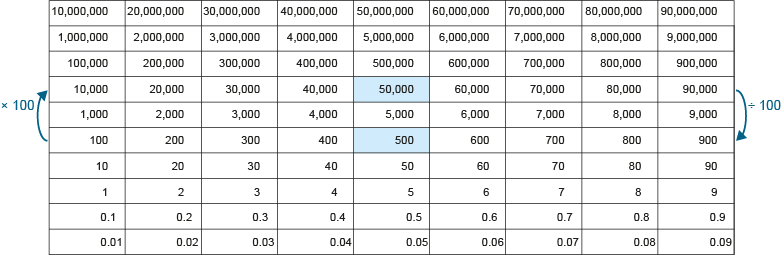 50,000
× 100
500
10
1
0.1
÷ 100
How many times greater is 10 than 0.1?

How many times smaller is 0.1 than 10?

Repeat for other numbers found two rows apart on the Gattegno chart.
Ten is one hundred times the size of 0.1. 0.1 multiplied by 100 is equal to 10.
0.1 is one-hundredth of the size of 10. 10 divided by 100 is equal to 0.1.
6NPV-1 Powers of 10
× 100
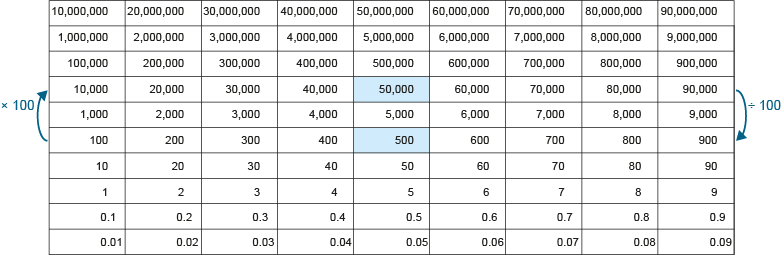 50,000
5,000
500
÷ 100
How many times greater is 50,000 than 500? 

How many times smaller is 500 than 50,000?

Repeat for other numbers found two rows apart on the Gattegno chart.
50,000 is one hundred times the size of 500. 500 multiplied by 100 is equal to 50,000.
500 is one-hundredth of the size of 50,000. 50,000 divided by 100 is equal to 500.
6NPV-1 Powers of 10
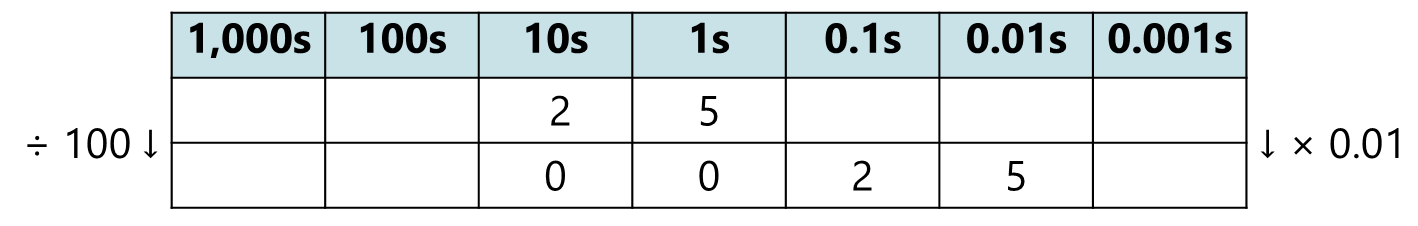 What do you notice about the digits two and five in both numbers?
What is the relationship between 25 and 0.25?



Repeat, including with other larger numbers.
0.25
×
100
=
25
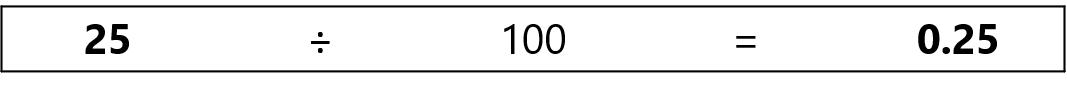 25 is one hundred times the size of 0.25.
0.25 is one-hundredth of the size of 25.
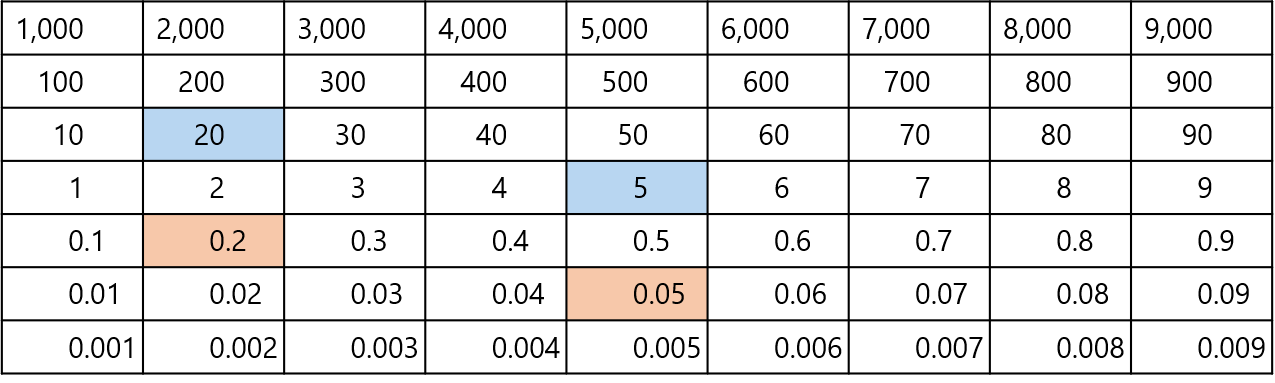 6NPV-1 Powers of 10
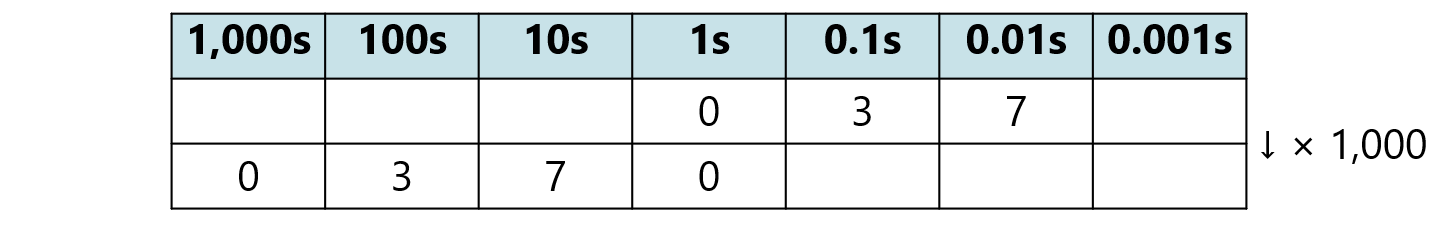 What do you notice about the digits three and seven in both numbers?
What is the relationship between 370 and 0.37?



Repeat, including with other larger numbers.
÷ 1000
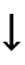 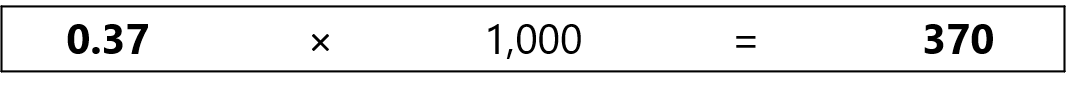 370
÷
1,000
=
0.37
370 is one thousand times the size of 0.37.
0.37 is one-thousandth of the size of 370.
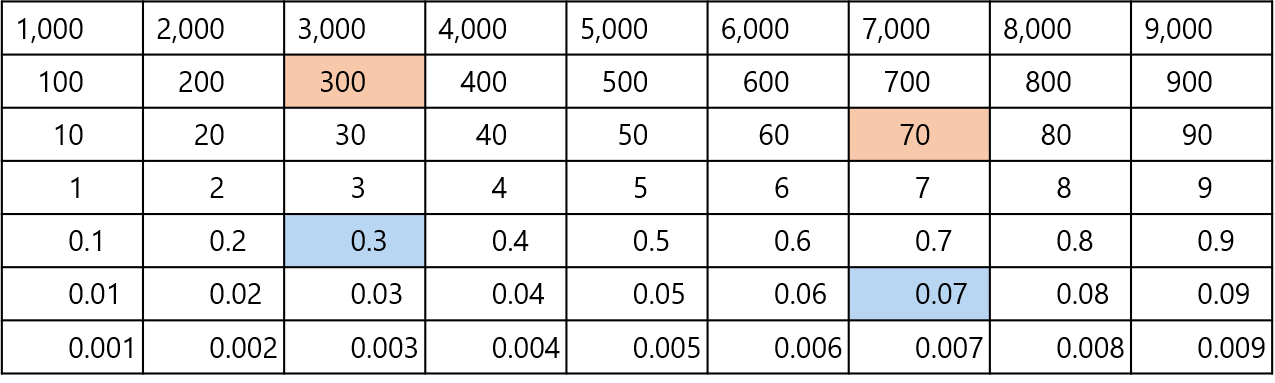 6NPV-1 Powers of 10
Grouping and exchange model
Scaling model
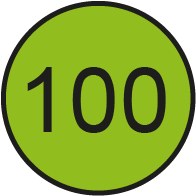 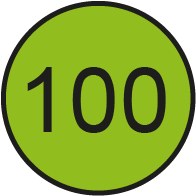 Practise describing the relationship between 100 and 1,000 in these two different ways.
Now describe the relationship between other powers of 10 using these two models.
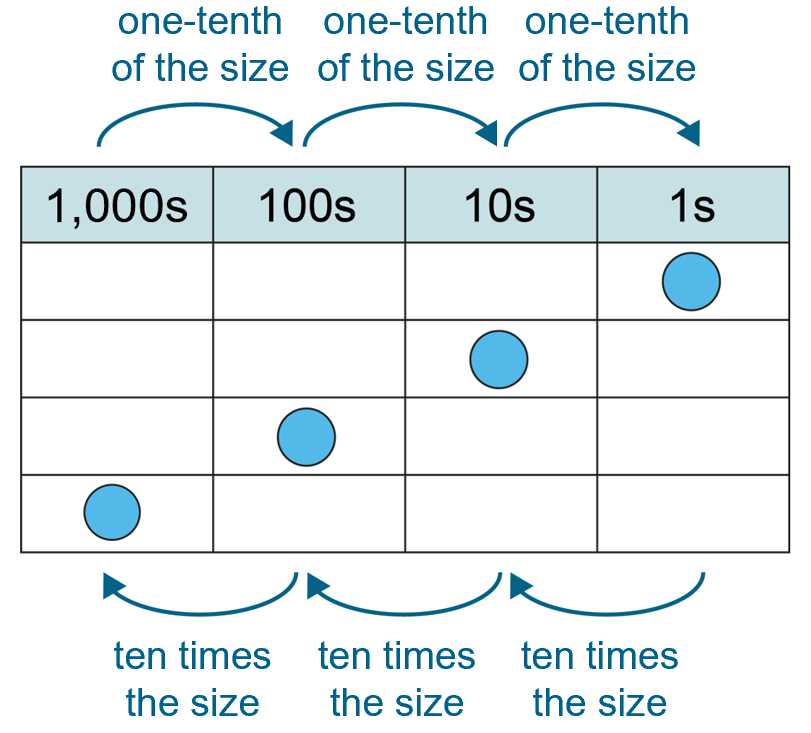 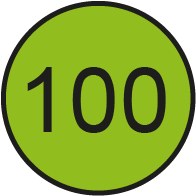 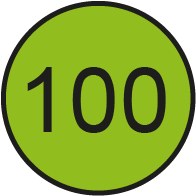 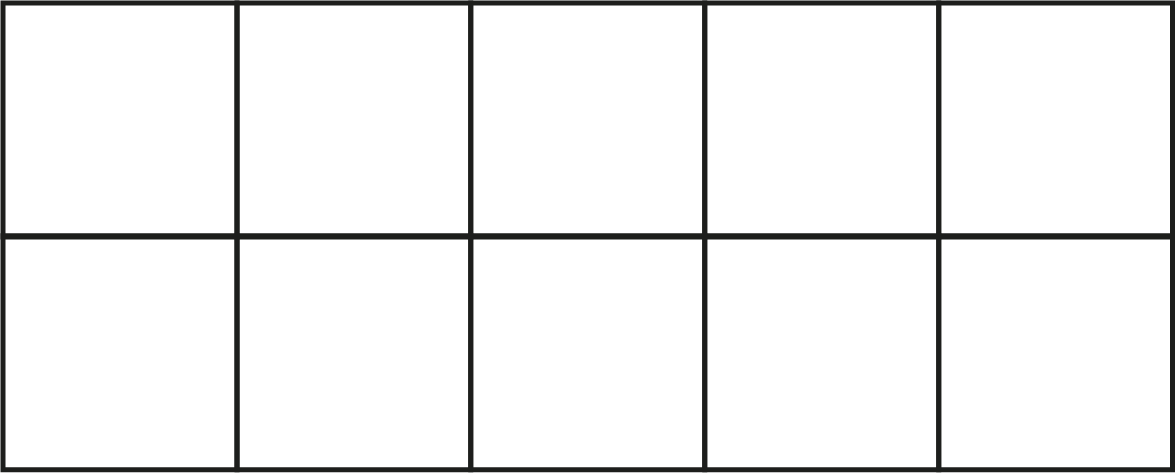 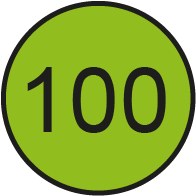 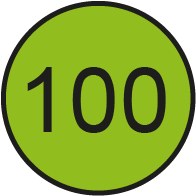 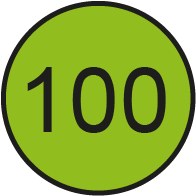 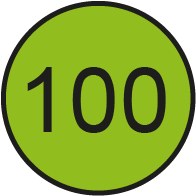 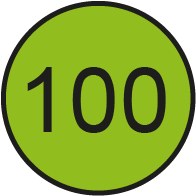 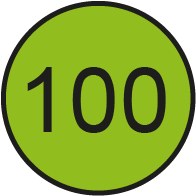 10 hundreds are equivalent to 
1 thousand.
1,000 is ten times the size of 100.
100 is one-tenth the size of 1,000.
6NPV-1 Powers of 10
Make a set of cards and look at the patterns and relationships between these numbers. 
Use the patterns and relationships   to help memorise these equivalencies. 
Can you put your cards in order?
Play with a friend and read out half of the sentence and see if your friend can complete the sentence, for example:10 hundreds are equivalent to…
Which ones do you already know?
Identify the ones you don’t know and practise saying these. Draw the tens frames to help commit them to memory.
10 hundredths are equivalent to 0.1 or one tenth.
10 tenths are equivalent to 1.
10 ones are equivalent to 10.
10 tens are equivalent to 100.
10 hundreds are equivalent to 1000.
10 thousands are equivalent to 10,000.
10 ten thousands are equivalent to 100,000.
10 hundred thousands are equivalent to 1,000,000 or 1 million.
10 millions are equivalent to 10,000,000 or 10 million.
Year 6, Unit 3, Learning Outcome 2
The following slides have been collated to support the teaching of this learning outcome.
Curriculum Prioritisation for Primary Maths
Year 6, Unit 3, Learning Outcome 2
Additional teacher guidance for this outcome should be read first and can be found in this segment of the NCETM Primary Mastery Professional Development Materials:
1.30 Numbers up to 10,000,000
The spine materials are divided into ‘teaching points’ and ‘steps in learning’.
Curriculum Prioritisation for Primary Maths
1.30 Numbers up to 10,000,000 – step 1:4
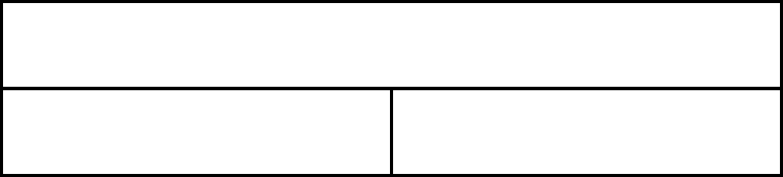 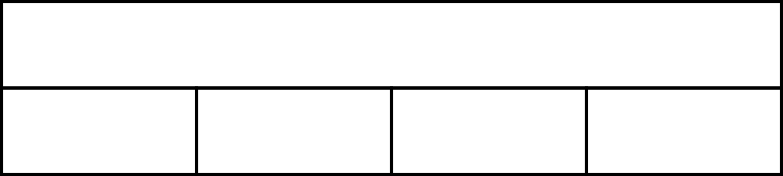 1,000
1,000
500
500
250
250
250
250
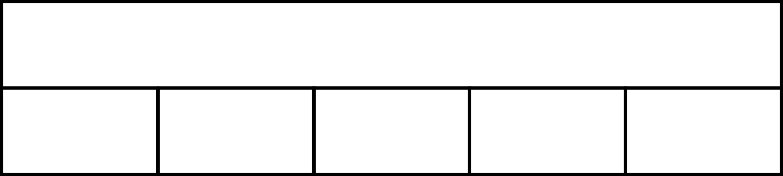 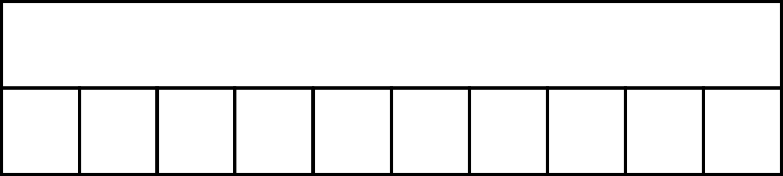 1,000
1,000
100
100
100
100
100
100
100
100
100
100
200
200
200
200
200
1.30 Numbers up to 10,000,000 – step 1:5
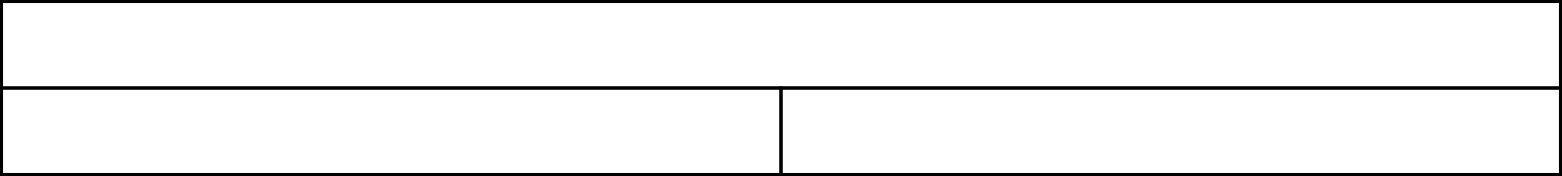 1,000,000
500,000
500,000
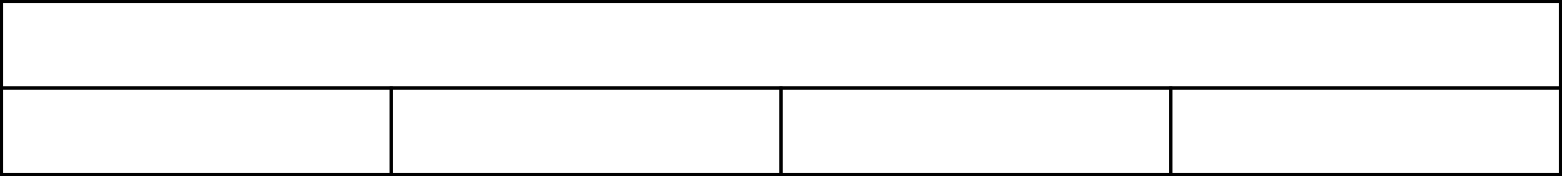 1,000,000
250,000
250,000
250,000
250,000
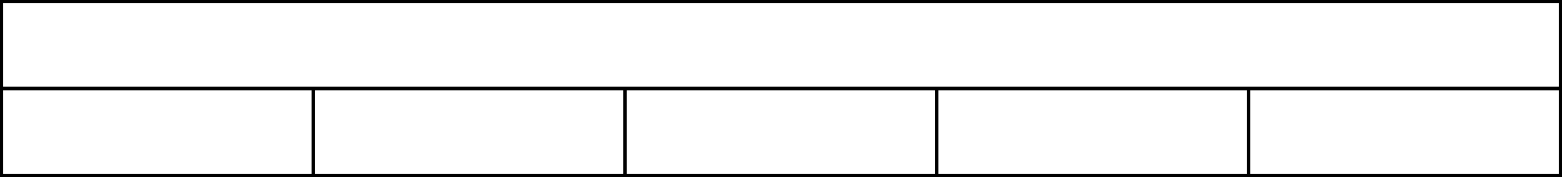 1,000,000
200,000
200,000
200,000
200,000
200,000
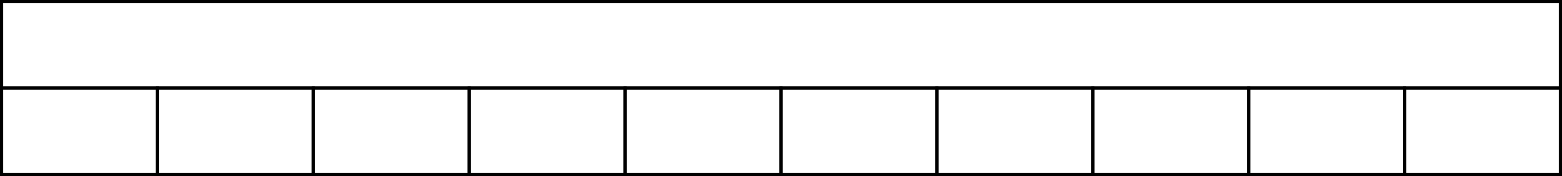 1,000,000
100,000
100,000
100,000
100,000
100,000
100,000
100,000
100,000
100,000
100,000
1.30 Numbers up to 10,000,000 – step 1:6
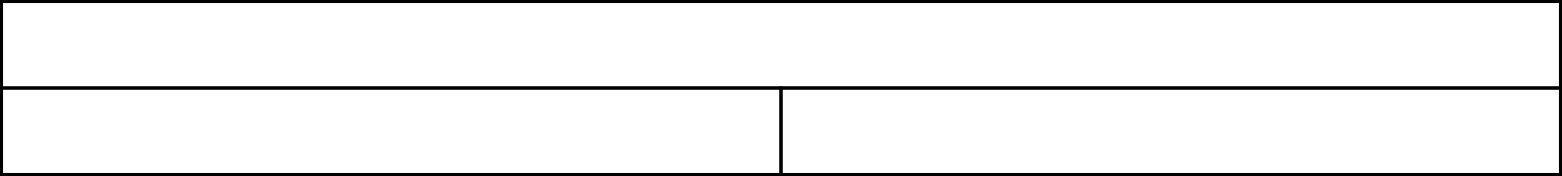 10,000
5,000
5,000
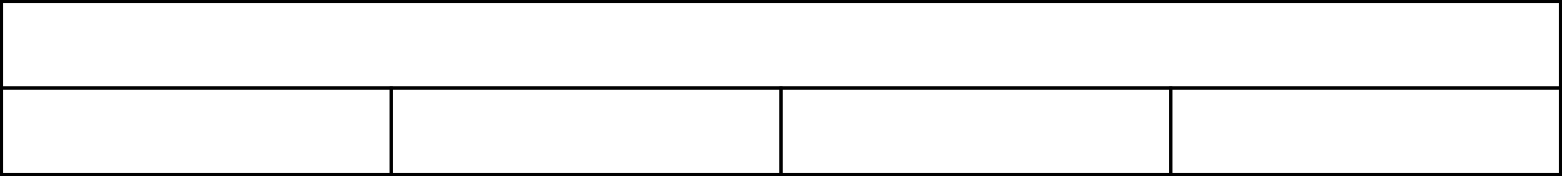 10,000
2,500
2,500
2,500
2,500
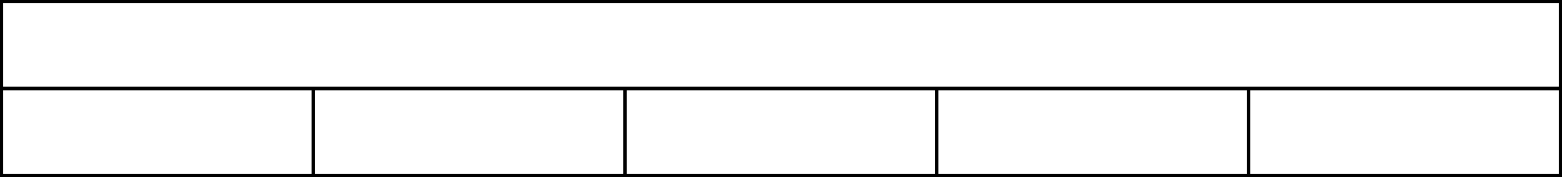 10,000
2,000
2,000
2,000
2,000
2,000
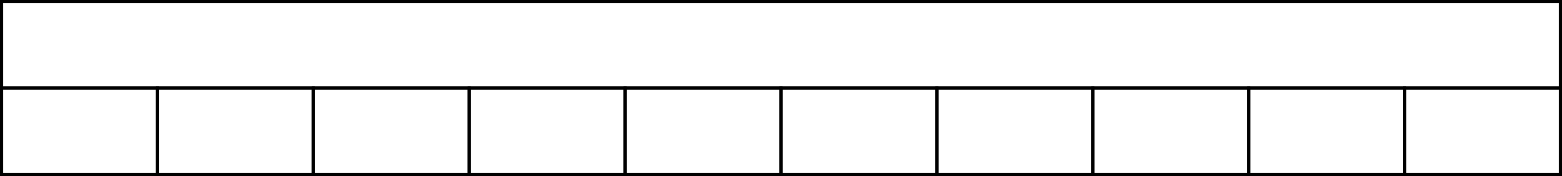 10,000
1,000
1,000
1,000
1,000
1,000
1,000
1,000
1,000
1,000
1,000
1.30 Numbers up to 10,000,000 – step 1:7
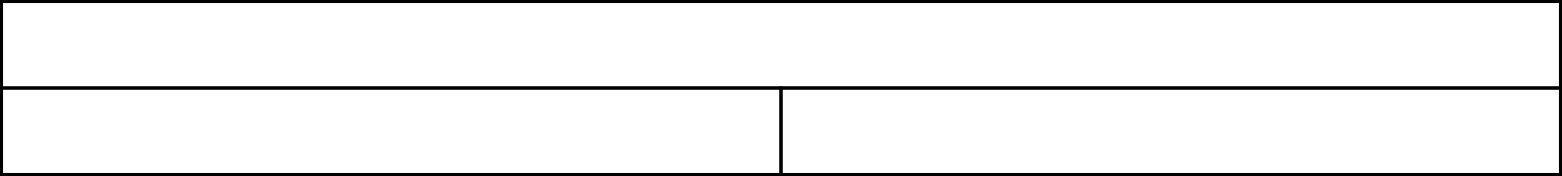 10,000,000
5,000,000
5,000,000
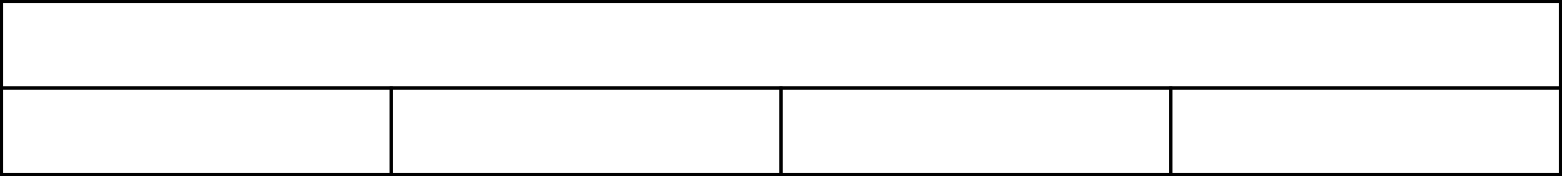 10,000,000
2,500,000
2,500,000
2,500,000
2,500,000
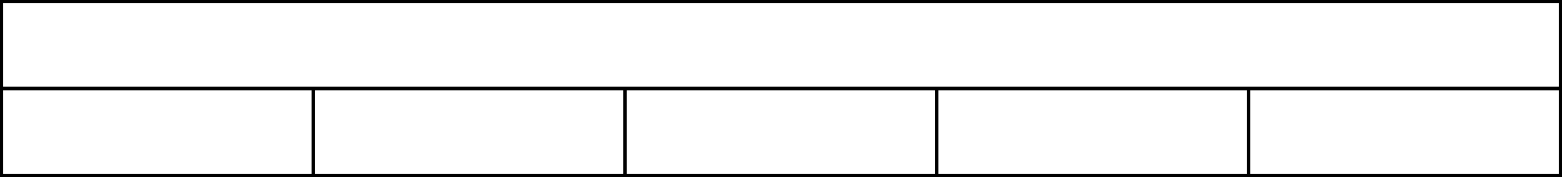 10,000,000
2,000,000
2,000,000
2,000,000
2,000,000
2,000,000
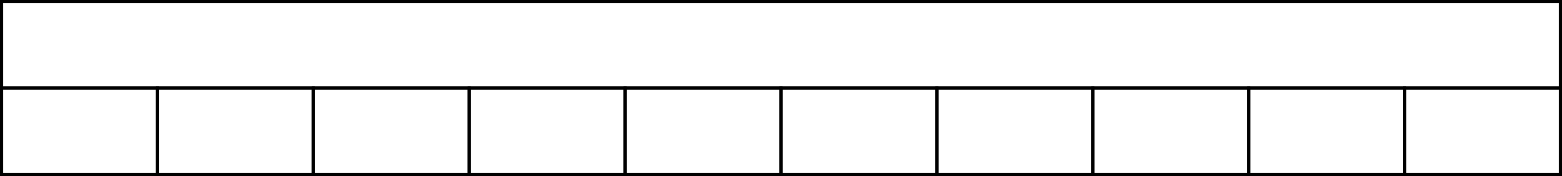 10,000,000
1,000,000
1,000,000
1,000,000
1,000,000
1,000,000
1,000,000
1,000,000
1,000,000
1,000,000
1,000,000
6NPV-4 Reading scales with 2, 4, 5 or 10 intervals
What do you notice about the bar models shown? What’s the same? What’s different?
How can we use the known information to work out the value of each unknown part?



Calculate the value of each unknown part.
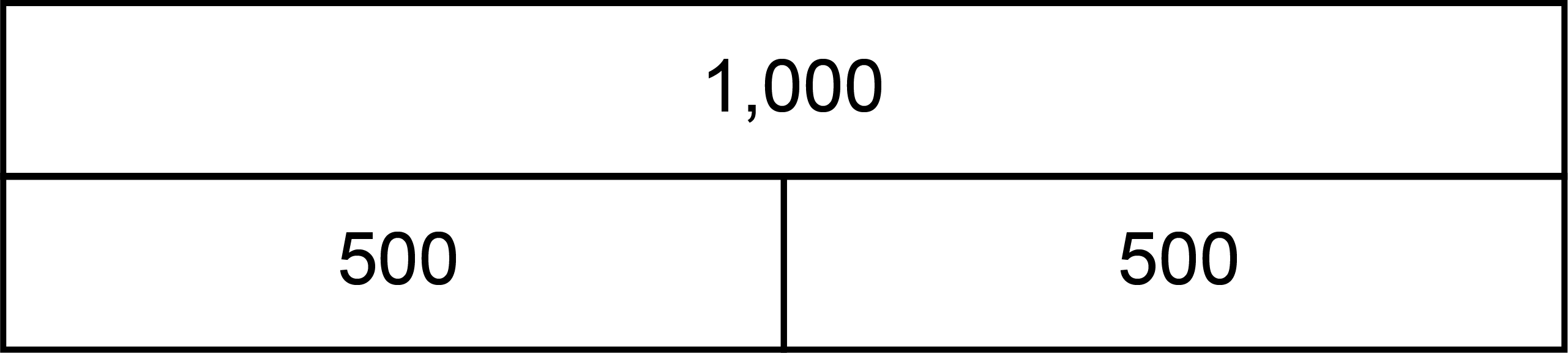 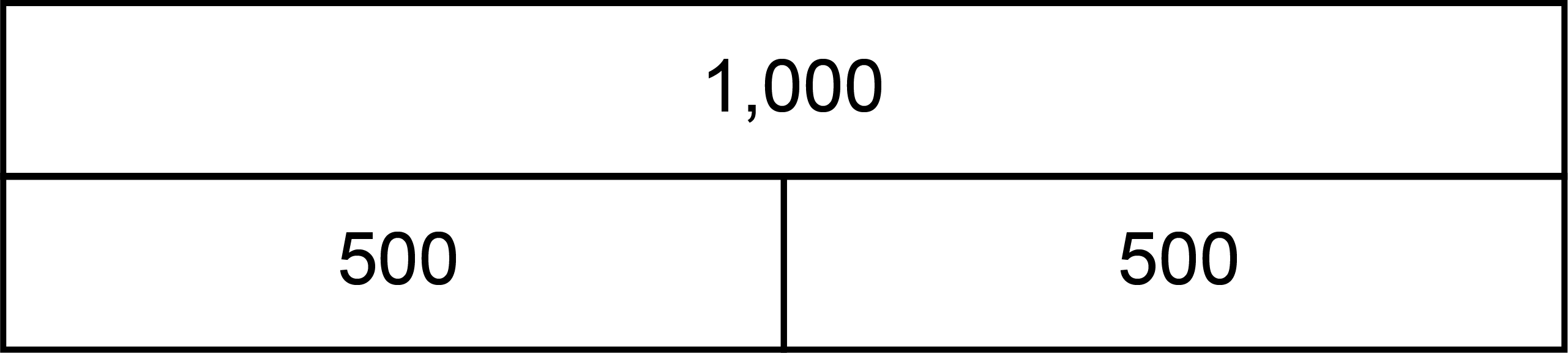 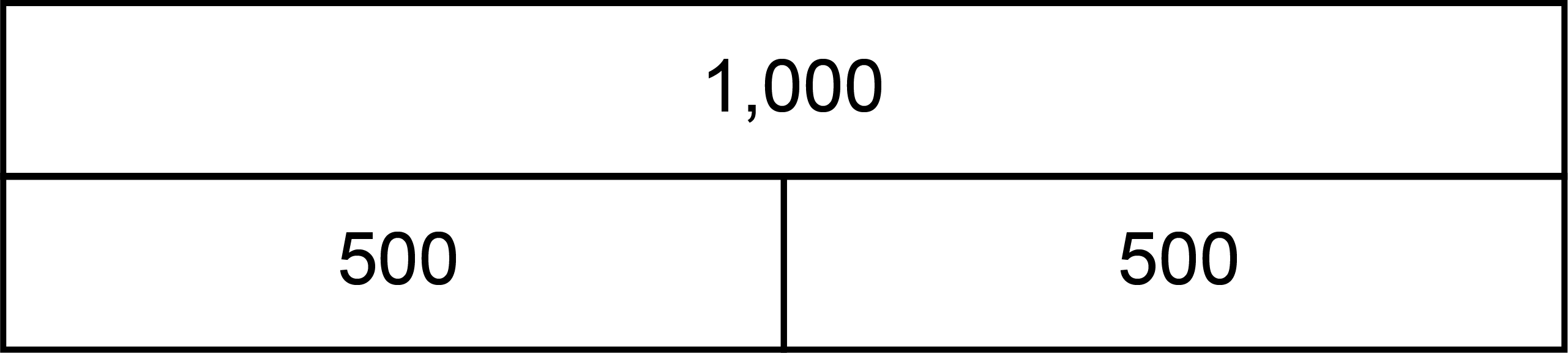 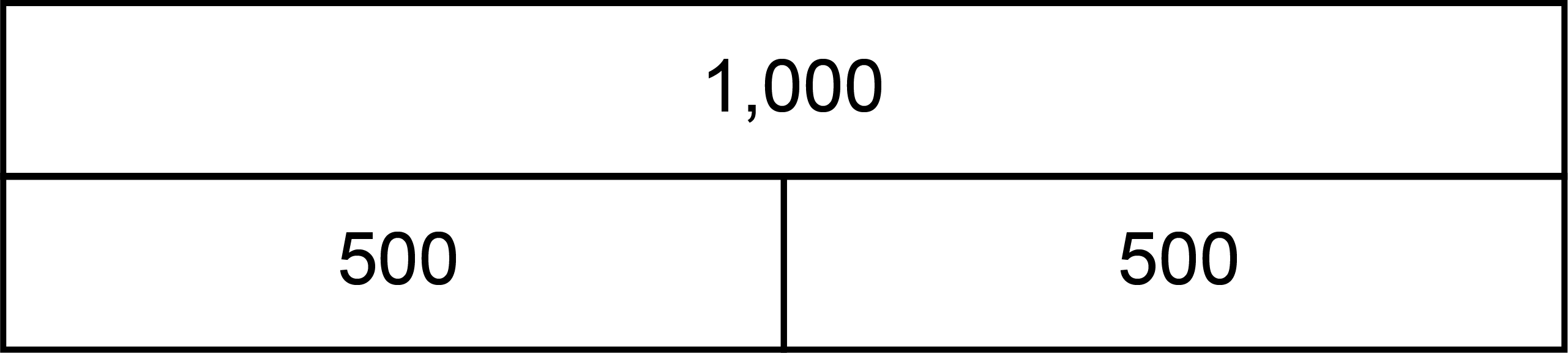 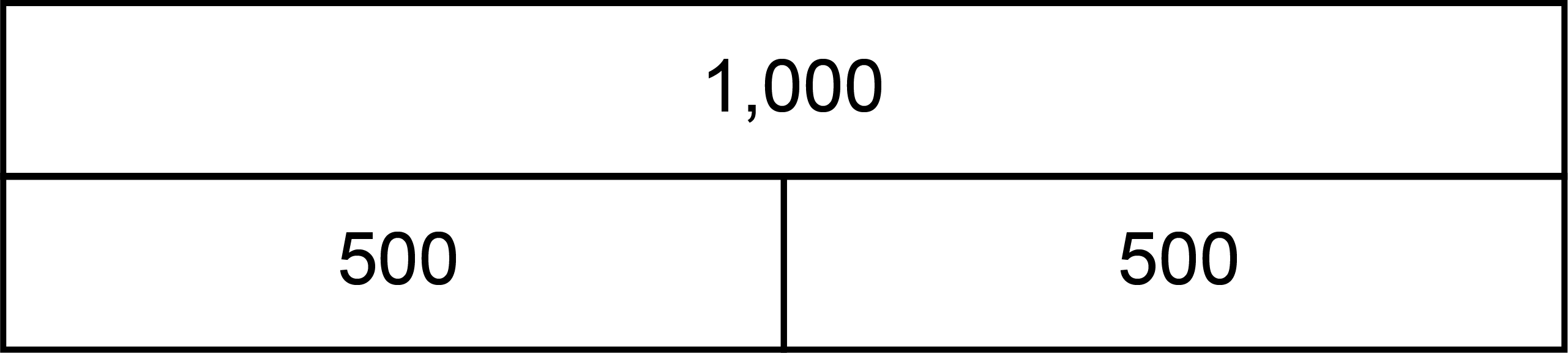 10,000,000
1,000,000
1,000
100
1
5,000,000
500,000
500
0.5
50
5,000,000
500,000
500
0.5
50
Each whole has been divided into two equal parts.To find the value of each part, the whole can be halved or divided by two.
6NPV-4 Reading scales with 2, 4, 5 or 10 intervals
What do you notice about the bar models shown? What’s the same? What’s different?
How can we use the known information to work out the value of each unknown part?



Calculate the value of each unknown part.
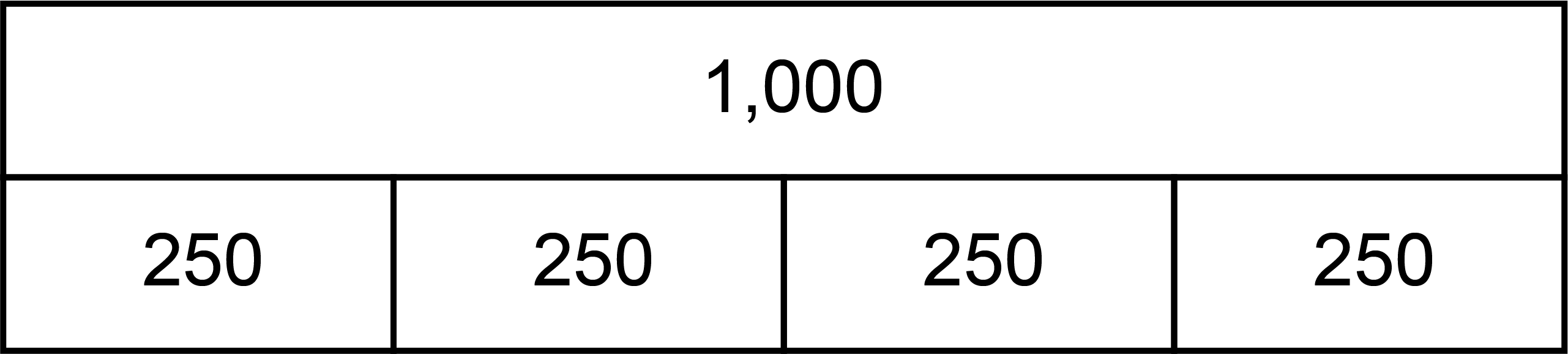 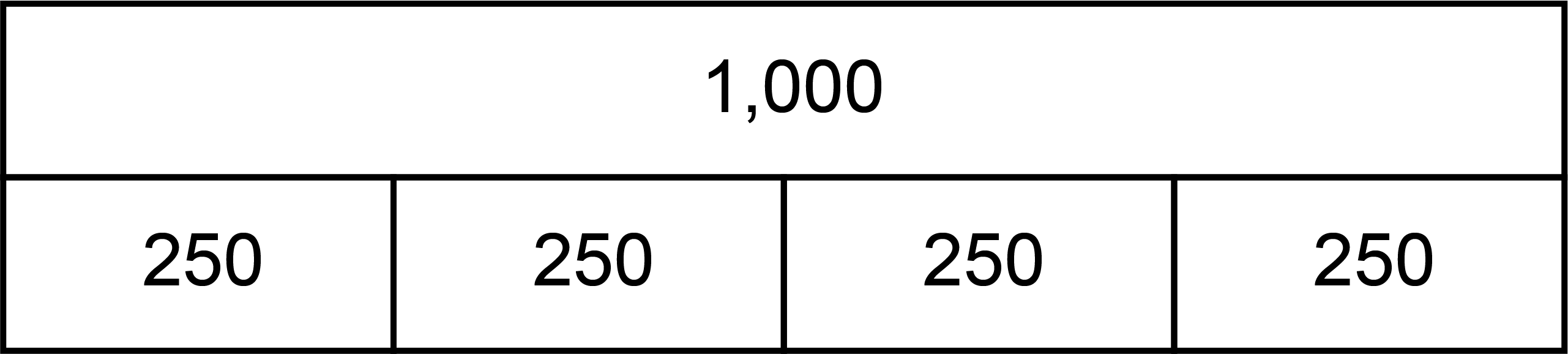 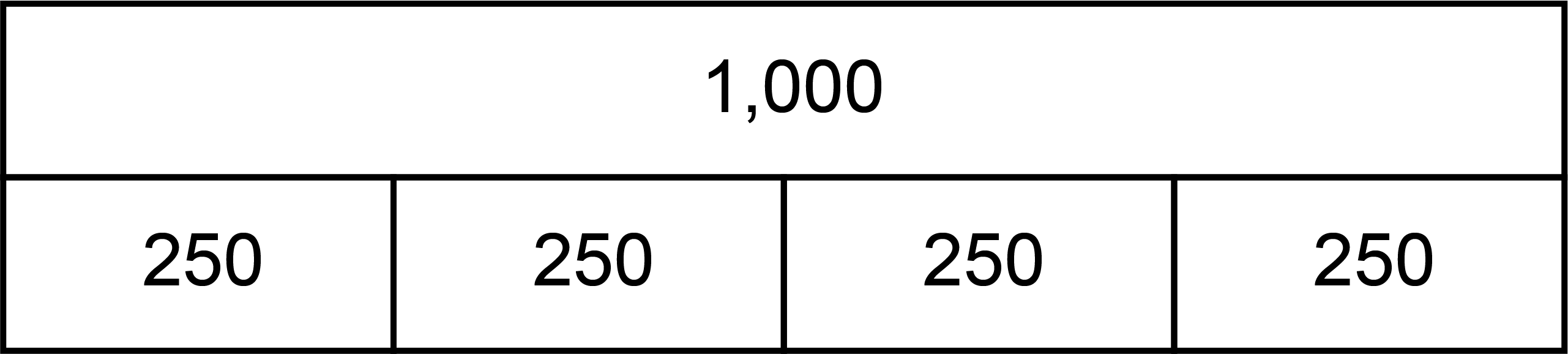 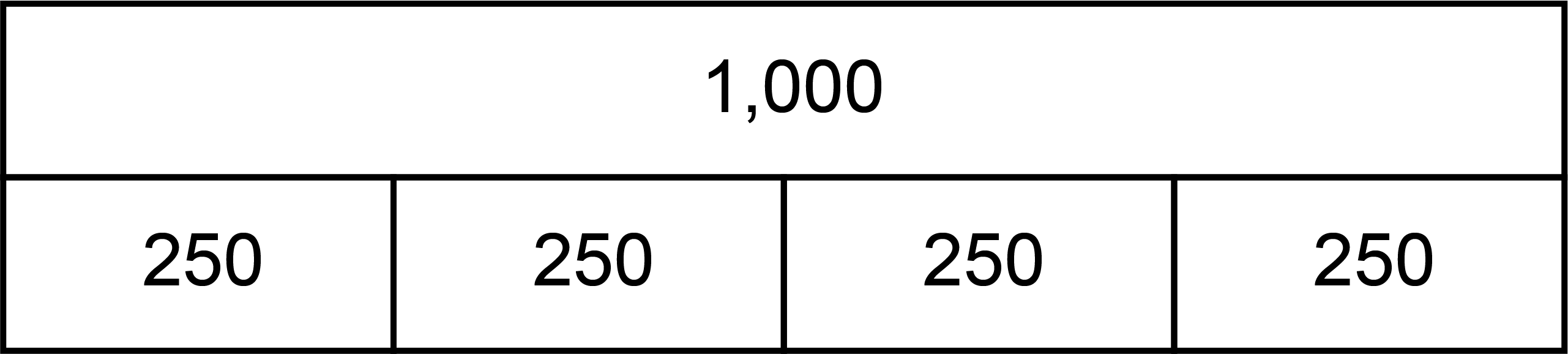 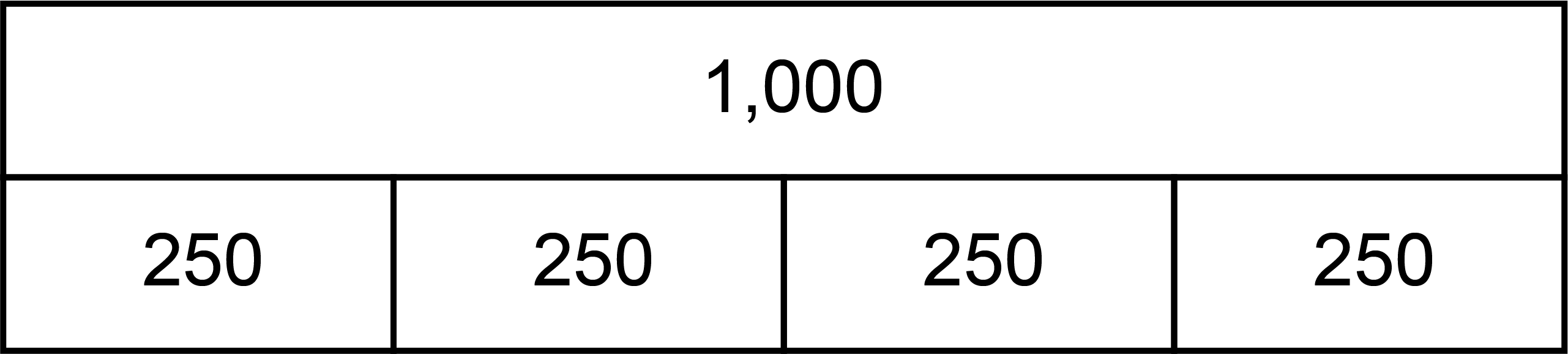 10,000,000
1,000,000
1,000
100
1
Each whole has been divided into four equal parts. To find the value of each part, the whole can be divided by four.
250,000
0.25
250
25
250,000
0.25
250
25
250,000
0.25
250
25
250,000
0.25
250
25
2,500,000
2,500,000
2,500,000
2,500,000
6NPV-4 Reading scales with 2, 4, 5 or 10 intervals
What do you notice about the bar models shown? What’s the same? What’s different?
How can we use the known information to work out the value of each unknown part?



Calculate the value of each unknown part.
Each whole has been divided into five equal parts. To find the value of each part, the whole can be divided by five.
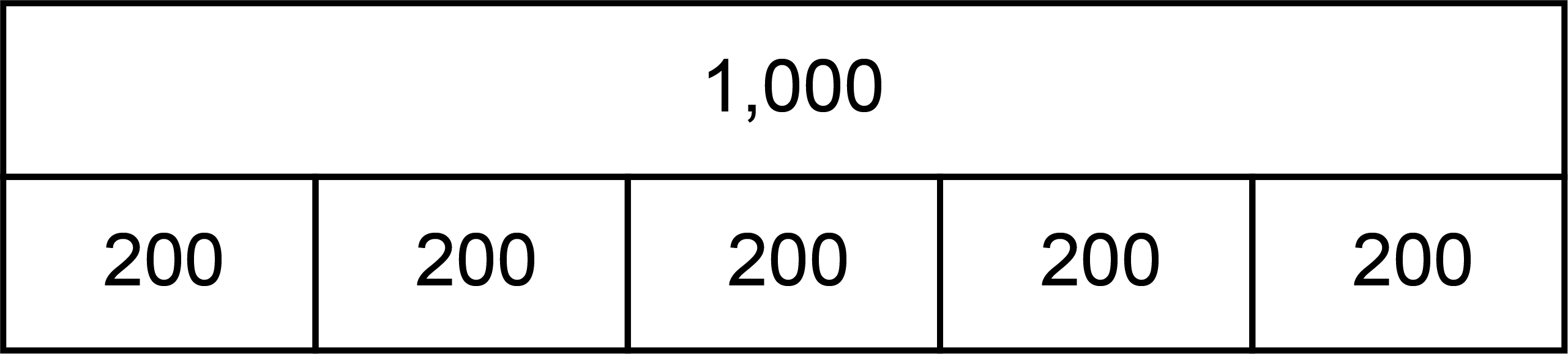 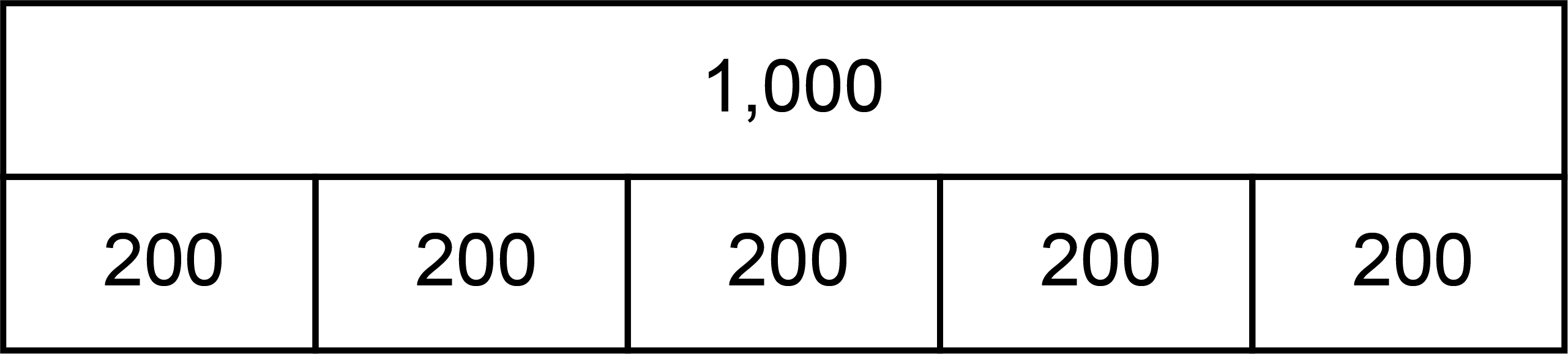 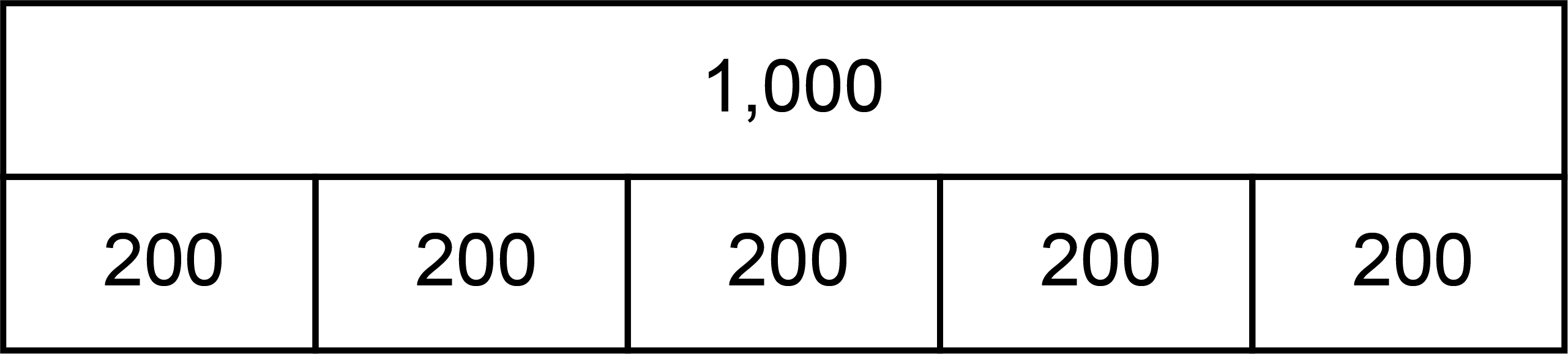 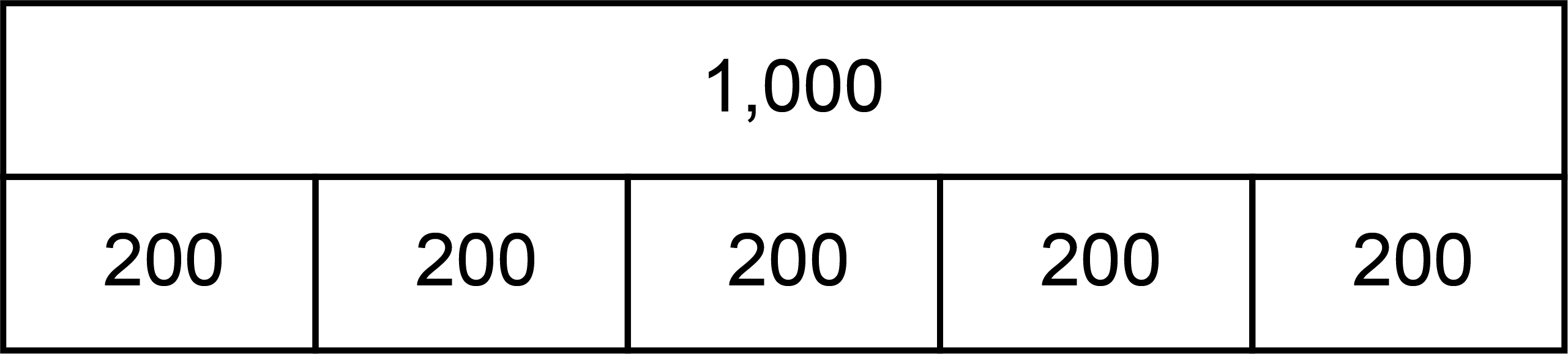 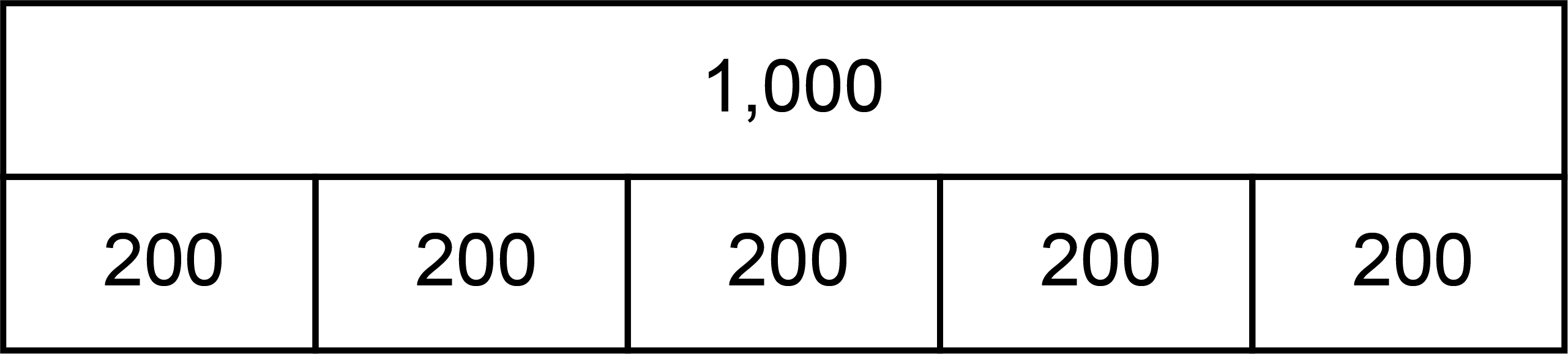 10,000,000
1,000,000
1,000
100
1
2,000,000
200,000
200
0.2
20
2,000,000
200,000
200
0.2
20
2,000,000
200,000
200
0.2
20
2,000,000
200,000
200
0.2
20
2,000,000
200,000
200
0.2
20
6NPV-4 Reading scales with 2, 4, 5 or 10 intervals
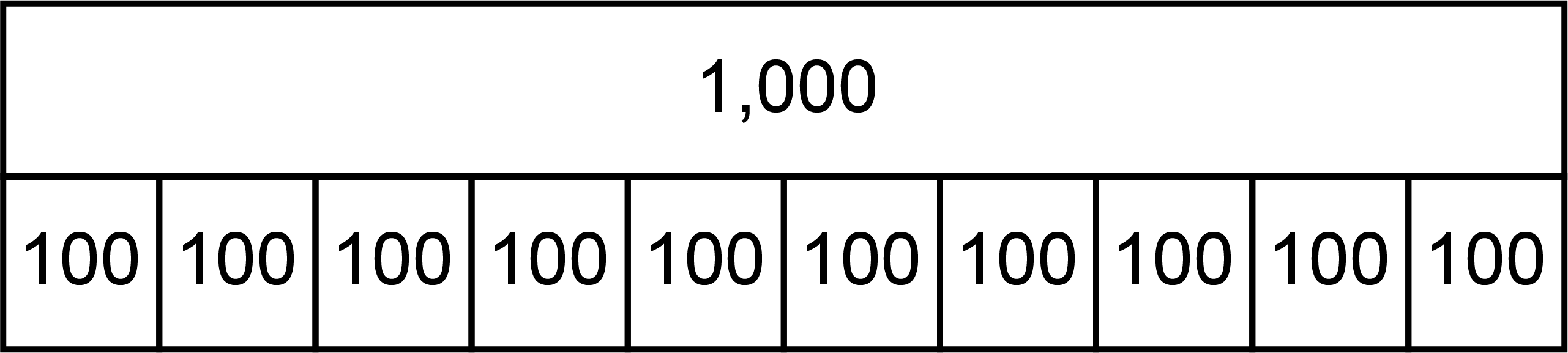 10,000,000
What do you notice about the bar models shown? What’s the same? What’s different?
How can we use the known information to work out the value of each unknown part?



Calculate the value of each unknown part.
v
v
v
v
v
v
v
v
v
v
1,000,000
1,000,000
1,000,000
1,000,000
1,000,000
1,000,000
1,000,000
1,000,000
1,000,000
1,000,000
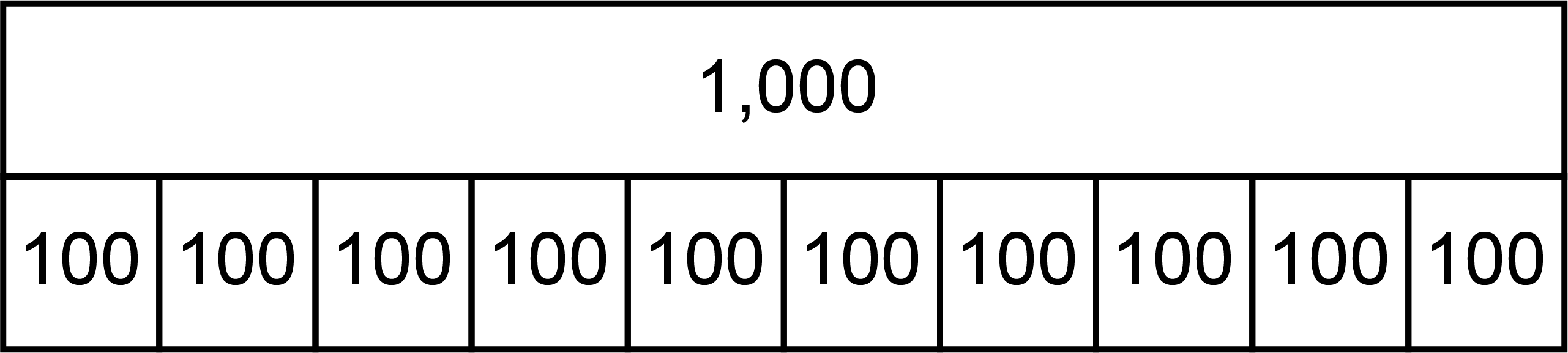 1,000,000
v
v
v
v
v
v
v
v
v
v
100,000
100,000
100,000
100,000
100,000
100,000
100,000
100,000
100,000
100,000
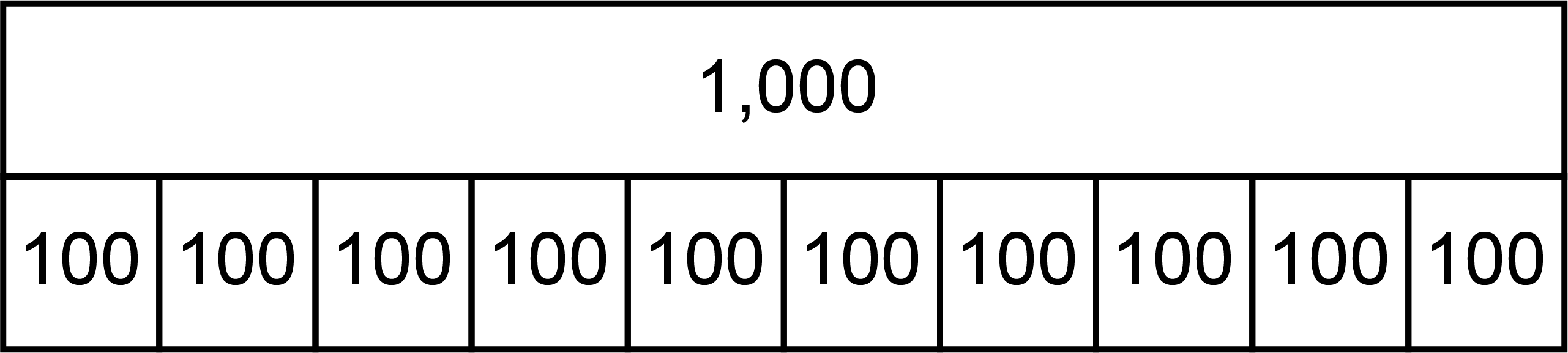 1,000
Each whole has been divided into ten equal parts. To find the value of each part, the whole can be divided by ten.
v
v
v
v
v
v
v
v
v
v
100
100
100
100
100
100
100
100
100
100
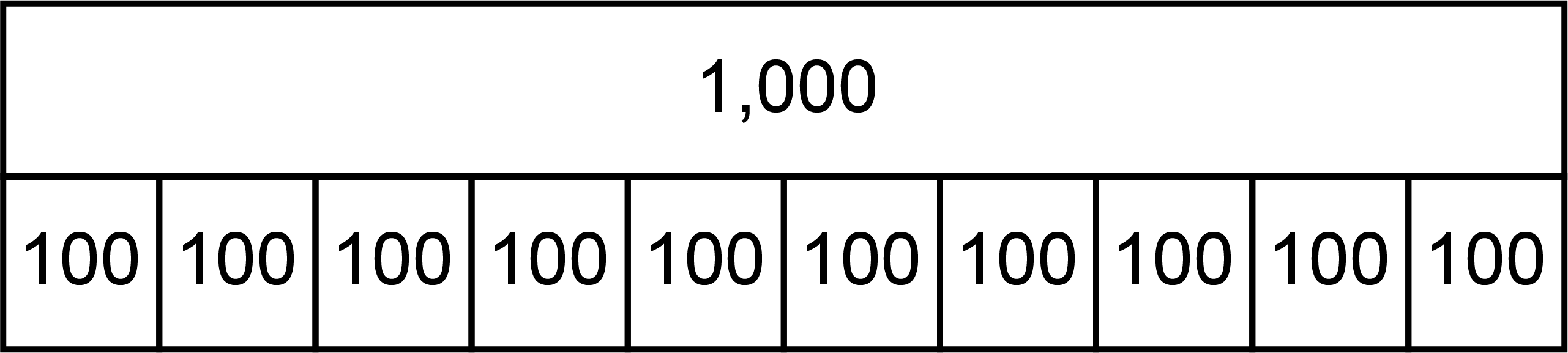 100
v
v
v
v
v
v
v
v
v
v
10
10
10
10
10
10
10
10
10
10
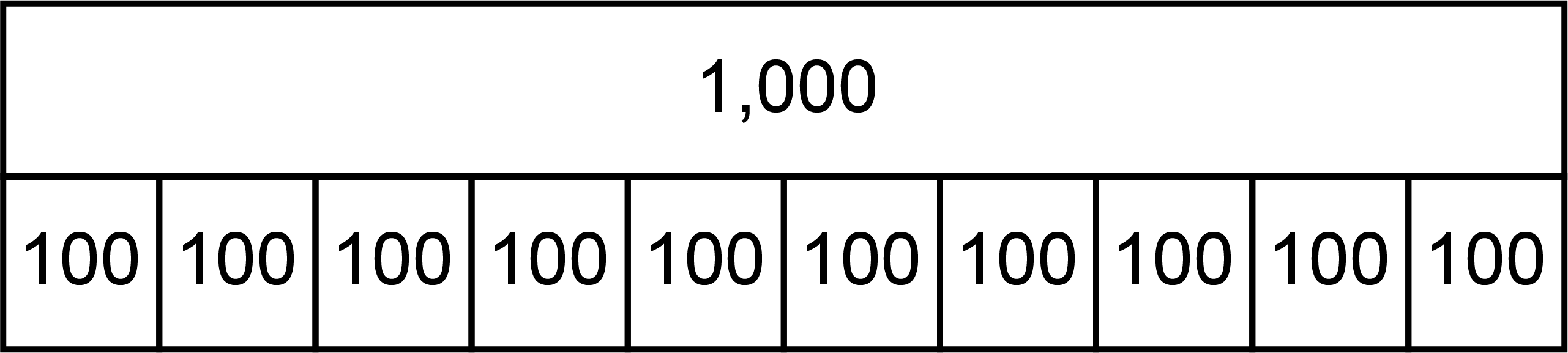 1
v
v
v
v
v
v
v
v
v
v
v
v
v
v
v
v
v
v
v
v
v
v
v
v
v
v
v
v
v
v
v
v
v
v
v
v
v
v
v
v
v
v
v
v
v
v
v
v
v
v
0.1
0.1
0.1
0.1
0.1
0.1
0.1
0.1
0.1
0.1
v
v
v
v
v
v
v
v
v
v
6NPV-4 Reading scales with 2, 4, 5 or 10 intervals
100,000
1,000,000
1
1,000
Let’s count in fifty-thousands from zero to one hundred-thousand. 

Now let’s count in steps of two-hundred and fifty thousand, two-tenths and one-hundred. Can you count backwards from each of these?
If I count in steps of two-hundred, what comes after 400? Before 1,000?
If I count in one hundreds, what comes between 400 and 600?
900
0.8
800
Zero, fifty-thousand, one hundred-thousand.
750,000
700
0.6
600
50,000
500,000
500
0.4
400
300
250,000
0.2
200
100
0
0
0
0
6NPV-4 Reading scales with 2, 4, 5 or 10 intervals
Is the number before or after three hundred thousand? How do you know? 


How many intervals are there on the number line? How can we use this to decide what we are counting in? 
Let’s check by counting from the lower multiple of one-hundred thousand.
Repeat for other number lines.
400,000
10,000,000
7
2,000
1,900
6.8
1,800
The number is between ___ and ___.
9,750,000
1,700
6.6
1,600
350,000
9,500,000
1,500
6.4
1,400
1,300
9,250,000
6.2
1,200
1,100
300,000
9,000,000
6
1,000
Year 6, Unit 3, Learning Outcome 3
The following slides have been collated to support the teaching of this learning outcome.
Curriculum Prioritisation for Primary Maths
Year 6, Unit 3, Learning Outcome 3
Additional teacher guidance for this outcome should be read first and can be found in this segment of the NCETM Primary Mastery Professional Development Materials:
1.30 Numbers up to 10,000,000
The spine materials are divided into ‘teaching points’ and ‘steps in learning’.
Curriculum Prioritisation for Primary Maths
1.30 Numbers up to 10,000,000 – step 1:8
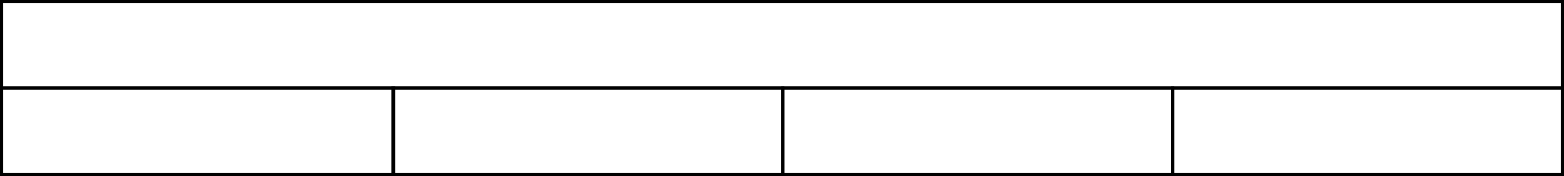 10,000,000
2,500,000
2,500,000
2,500,000
2,500,000
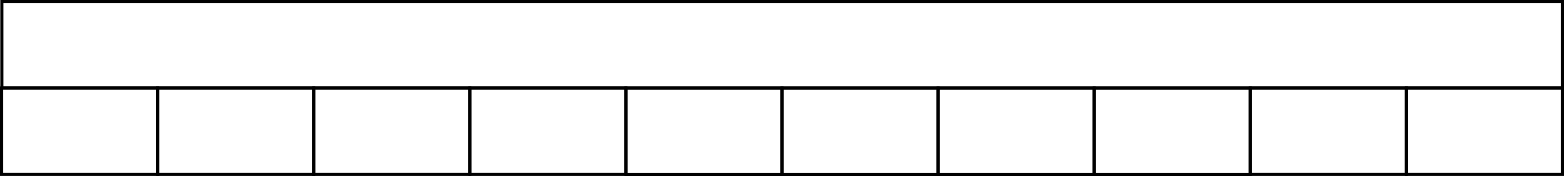 1,000
100
100
100
100
100
100
100
100
100
100
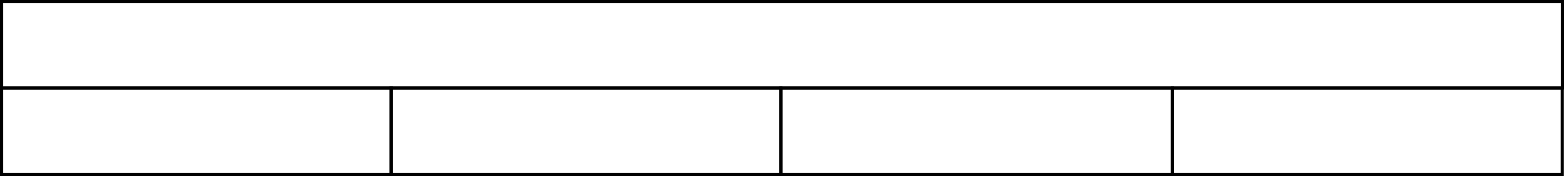 1,000,000
250,000
250,000
250,000
250,000
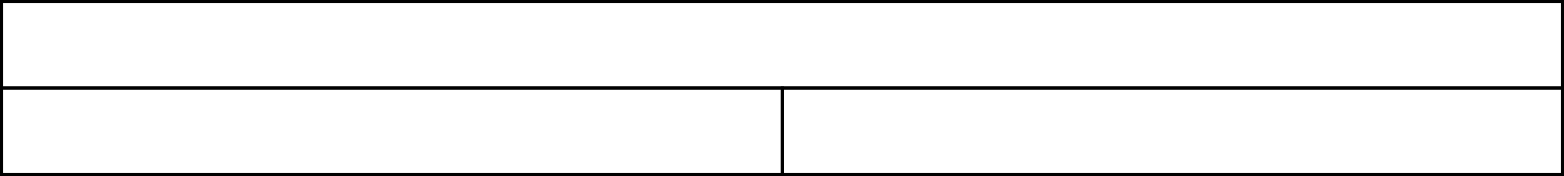 0.1
0.05
0.05
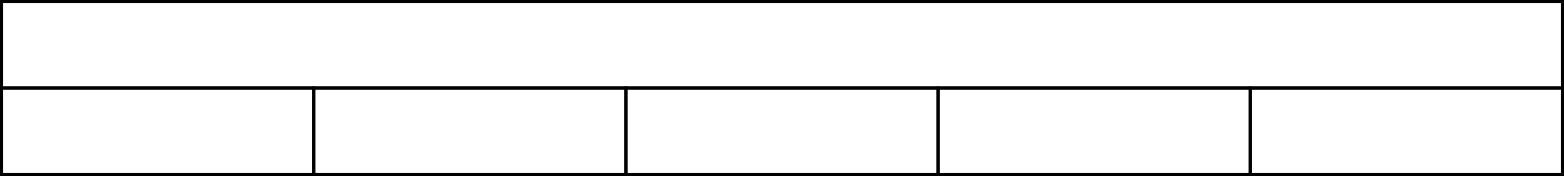 1,000,000
200,000
200,000
200,000
200,000
200,000
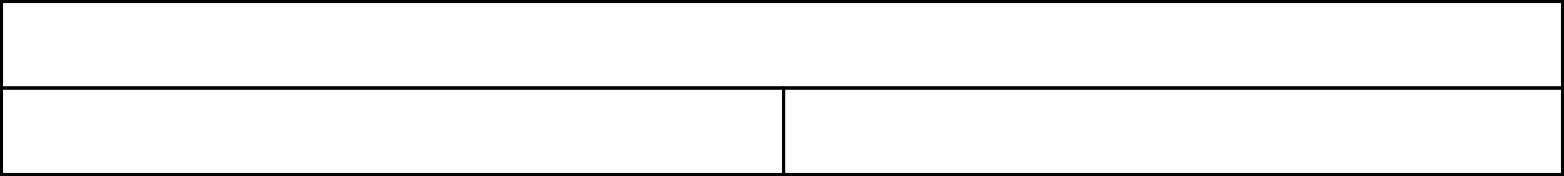 1
0.5
0.5
1.30 Numbers up to 10,000,000 – step 1:8
10,000
35,000
45,000
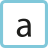 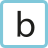 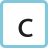 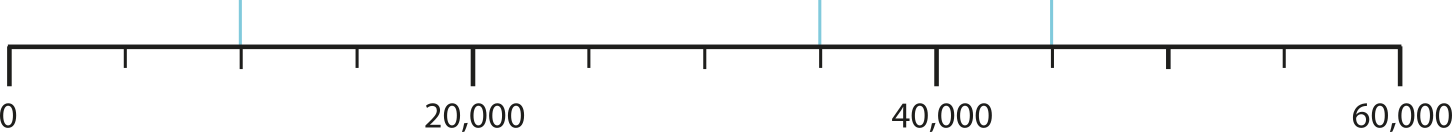 1.30 Numbers up to 10,000,000 – step 1:8
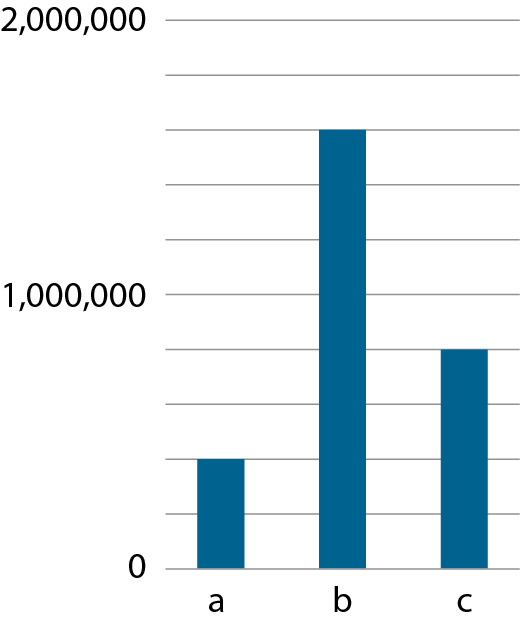 1,600,000
800,000
400,000
1.30 Numbers up to 10,000,000 – step 1:8
1.75 kg
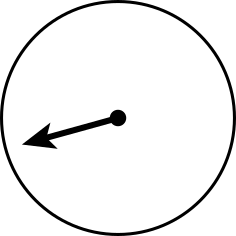 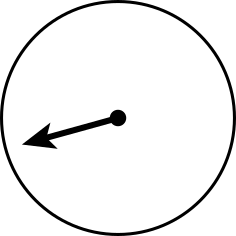 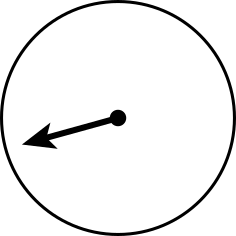 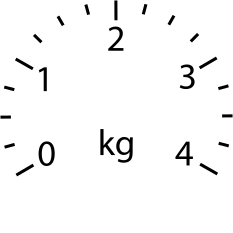 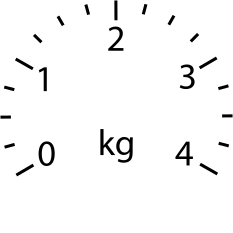 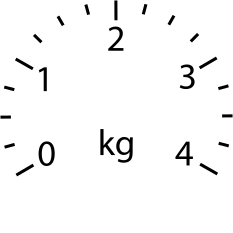 3.5 kg
0.25 kg
1.30 Numbers up to 10,000,000 – step 1:8
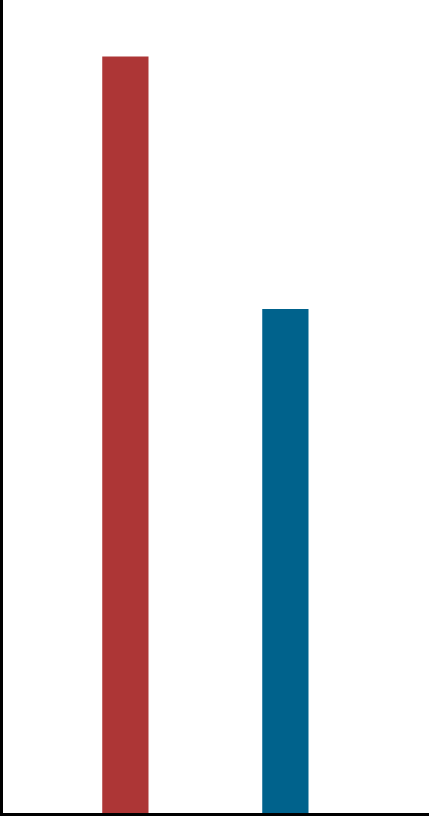 R
B
6NPV-4 Reading scales with 2, 4, 5 or 10 intervals
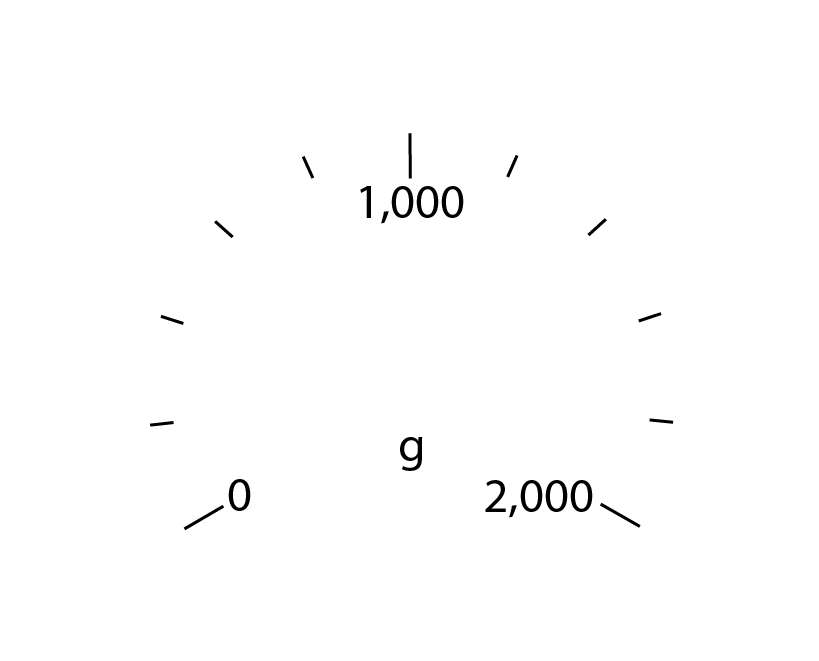 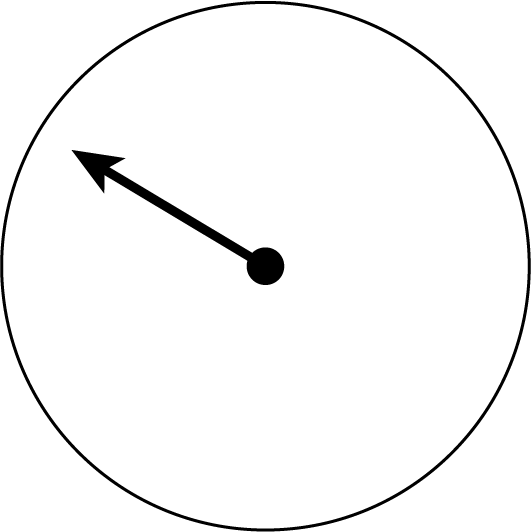 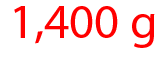 Where has the arrow stopped? Is it before or after 1,000? How do you know? 
How many intervals are there between zero and 1,000? So what interval do we need to count in?
Could the arrow be pointing to 600? Why not? 
If the answer is 1,400g, can you count in steps of 200 from zero to check if you are correct?
6NPV-4 Reading scales with 2, 4, 5 or 10 intervals
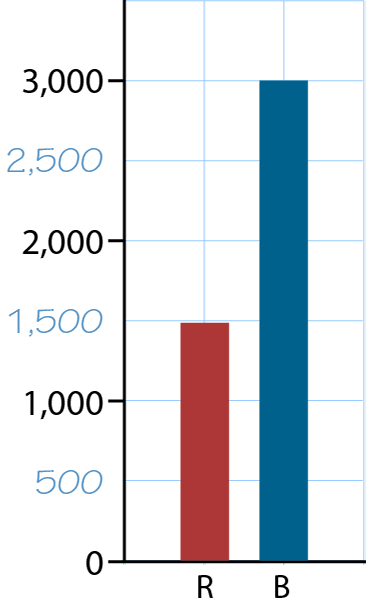 Could each square be worth 100? Why not?
What is the correct value of each square? How do you know?
What are the mid-points between each labelled value?
What is the value of the red bar?           What is the value of the blue bar?
What is the difference in value between the bars? Explain how you know.
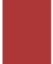 6NPV-4 Reading scales with 2, 4, 5 or 10 intervals
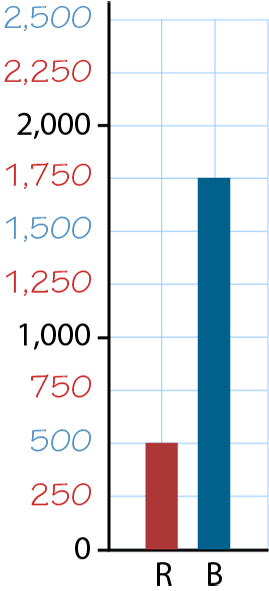 How do the squares help you? Could each square be worth 200? Why not?
What is the correct value of each square? How do you know?
What are the mid-points between each labelled value? Click to repeat.
What is the value of the red bar?           What is the value of the blue bar?
What is the difference in value between the bars? Can you do this without having to subtract? Explain how.
6NPV-4 Reading scales with 2, 4, 5 or 10 intervals
10,000
35,000
45,000
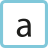 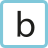 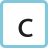 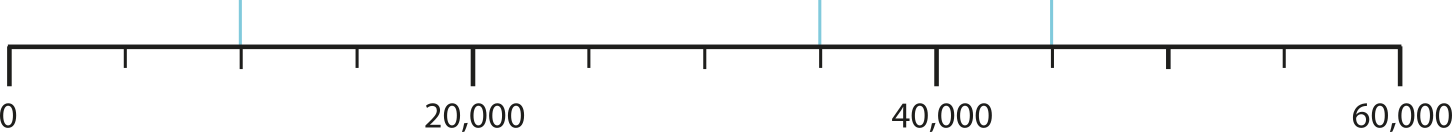 How many intervals are there between zero and 20,000? So what intervals do we need to count in?
What value does the letter a represent? How do you know? Are there multiple ways to calculate the value of the letter?


Repeat for other letters and on different partially labelled number lines.
a is half-way between zero and 20,000. Half of 20,000 is equal to 10,000.
a is two intervals after zero. There are four intervals between zero and 20,000. This means each interval is worth 5,000. Two lots of 5,000 is equal to 10,000.
6NPV-4 Reading scales with 2, 4, 5 or 10 intervals
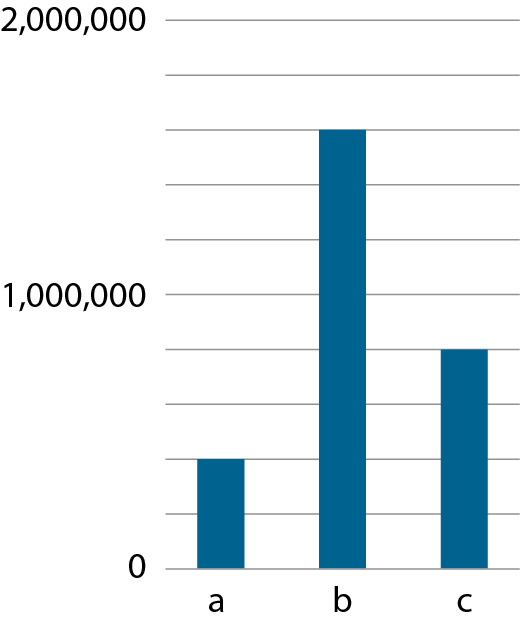 How many intervals are there between zero and one million? So what intervals do we need to count in?
What is the value of each bar? Are there multiple ways to calculate the value of each?
What is the difference between the greatest and smallest bars? In how many different ways can this be calculated?
1,600,000
800,000
400,000
6NPV-4 Reading scales with 2, 4, 5 or 10 intervals
1.75 kg
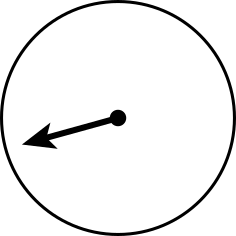 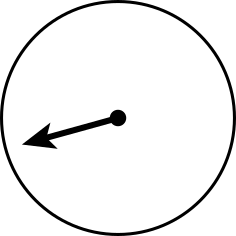 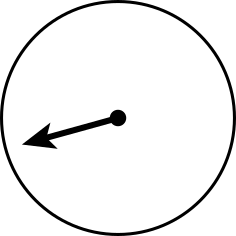 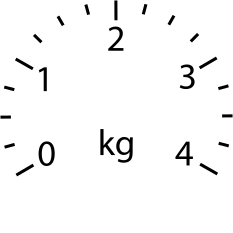 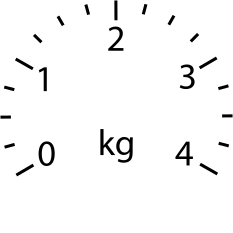 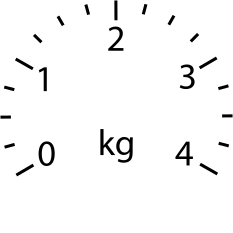 3.5 kg
0.25 kg
Are all of the scales the same? What is the value of each interval?

Click to reveal the final location of each arrow. What value is it pointing at? How do you know?
Each kilogram has been split into four equal parts. Each interval is worth 0.25kg.
The first arrow has moved one interval, it is pointing at 0.25kg.
The second arrow is one interval before 2kg, it is pointing at 1.75kg
Year 6, Unit 3, Learning Outcome 4
The following slides have been collated to support the teaching of this learning outcome.
Curriculum Prioritisation for Primary Maths
Year 6, Unit 3, Learning Outcome 4
Additional teacher guidance for this outcome should be read first and can be found in this segment of the NCETM Primary Mastery Professional Development Materials:
1.30 Numbers up to 10,000,000
The spine materials are divided into ‘teaching points’ and ‘steps in learning’.
Curriculum Prioritisation for Primary Maths
1.30 Numbers up to 10,000,000 – steps 2:1 and 2:2
1,937  (one thousand, nine hundred and thirty-seven)
     51,937  (fifty-one thousand, nine hundred and thirty-seven)
    451,937  (four hundred and fifty-one thousand, nine hundred
                  and thirty-seven)
5,451,937  (five million, four hundred and fifty-one thousand,
                  nine hundred and thirty-seven)
1.30 Numbers up to 10,000,000 – step 2:3
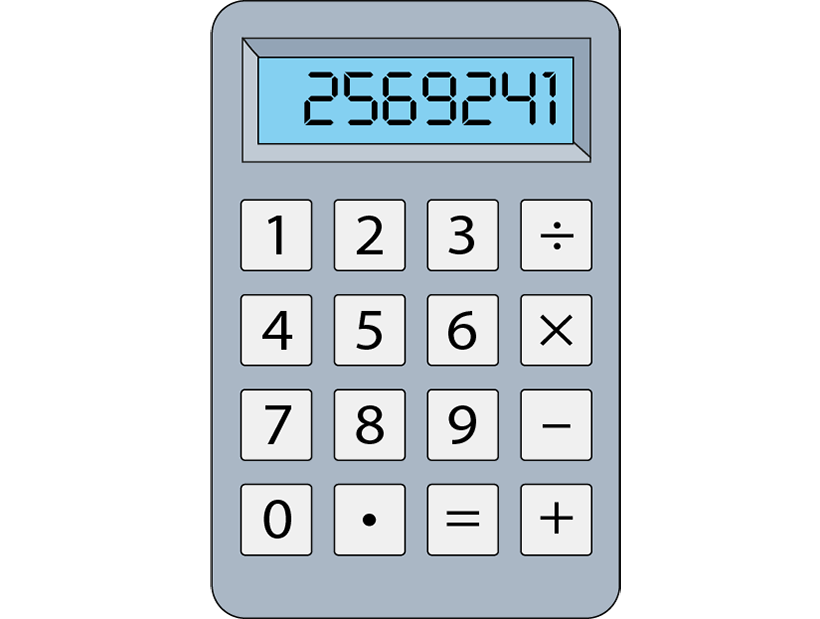 What number has been entered on the calculator? Write it with commas used as separators correctly and say the number out loud.



Create other numbers on a calculator, up to 7 digits, by multiplying different combinations of numbers with different numbers of digits. Record each number created, using commas correctly.
2,569,241
The number shown is two million, five hundred and sixty-nine thousand, two hundred and forty-one.
1.30 Numbers up to 10,000,000 – step 2:3
Correctlywritten
Incorrectlywritten
Sort the numbers.
Explain the reasons why each incorrectly written number is incorrect.
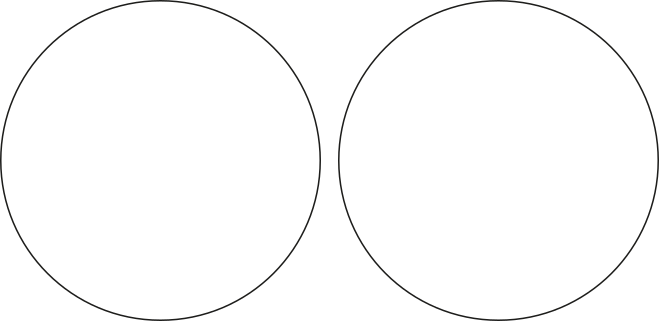 736,1.8
6,439.1
185,72
763,148
4,826,591
6NPV-2 Place value in numbers up t0 10,000,000
Read each number that is shown in turn.
Why are some words shown in bold? What is the significance of these words?
Say a number containing up to 9 digits and ask children to write the number in an empty place value chart. Repeat with different numbers.
1,937  (one thousand, nine hundred and thirty-seven)
     51,937  (fifty-one thousand, nine hundred and thirty-seven)
    451,937  (four hundred and fifty-one thousand, nine hundred
                  and thirty-seven)
5,451,937  (five million, four hundred and fifty-one thousand,
                  nine hundred and thirty-seven)
6NPV-2 Place value in numbers up to 10,000,000
3,870,291.46
Write the number shown in words.  
What place value column is the digit 3 in? What is the value of this digit?

Repeat with other numbers, including those with multiple digits of the same value in different place value columns. For example, 2,332,572.
The digit in the millions place is 3. It has a value of 3,000,000.
Year 6, Unit 3, Learning Outcome 5
The following slides have been collated to support the teaching of this learning outcome.
Curriculum Prioritisation for Primary Maths
Year 6, Unit 3, Learning Outcome 5
Additional teacher guidance for this outcome should be read first and can be found in this segment of the NCETM Primary Mastery Professional Development Materials:
1.30 Numbers up to 10,000,000
The spine materials are divided into ‘teaching points’ and ‘steps in learning’.
Curriculum Prioritisation for Primary Maths
1.30 Numbers up to 10,000,000 – step 2:4
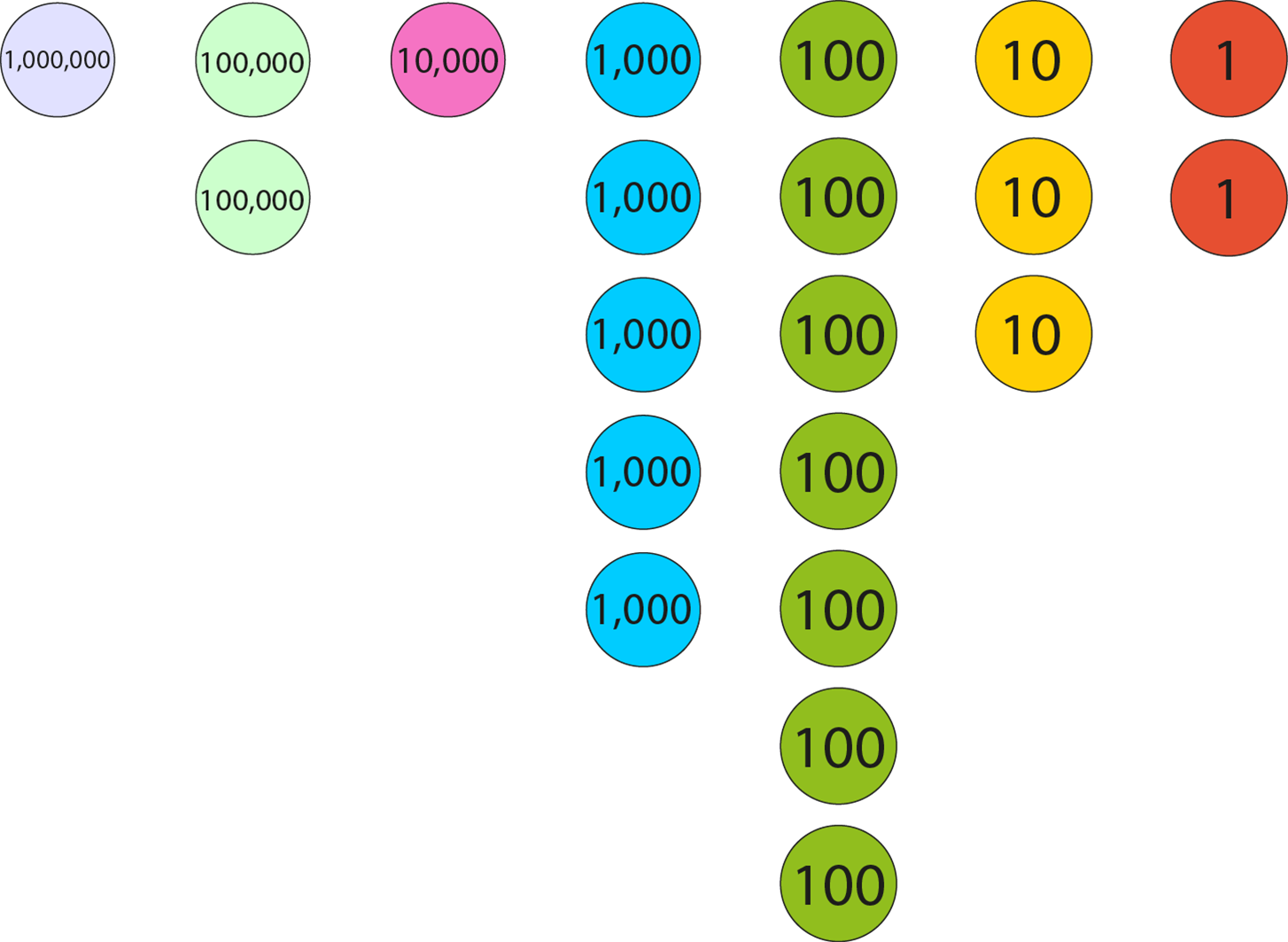 1,215,732
1.30 Numbers up to 10,000,000 – step 2:5
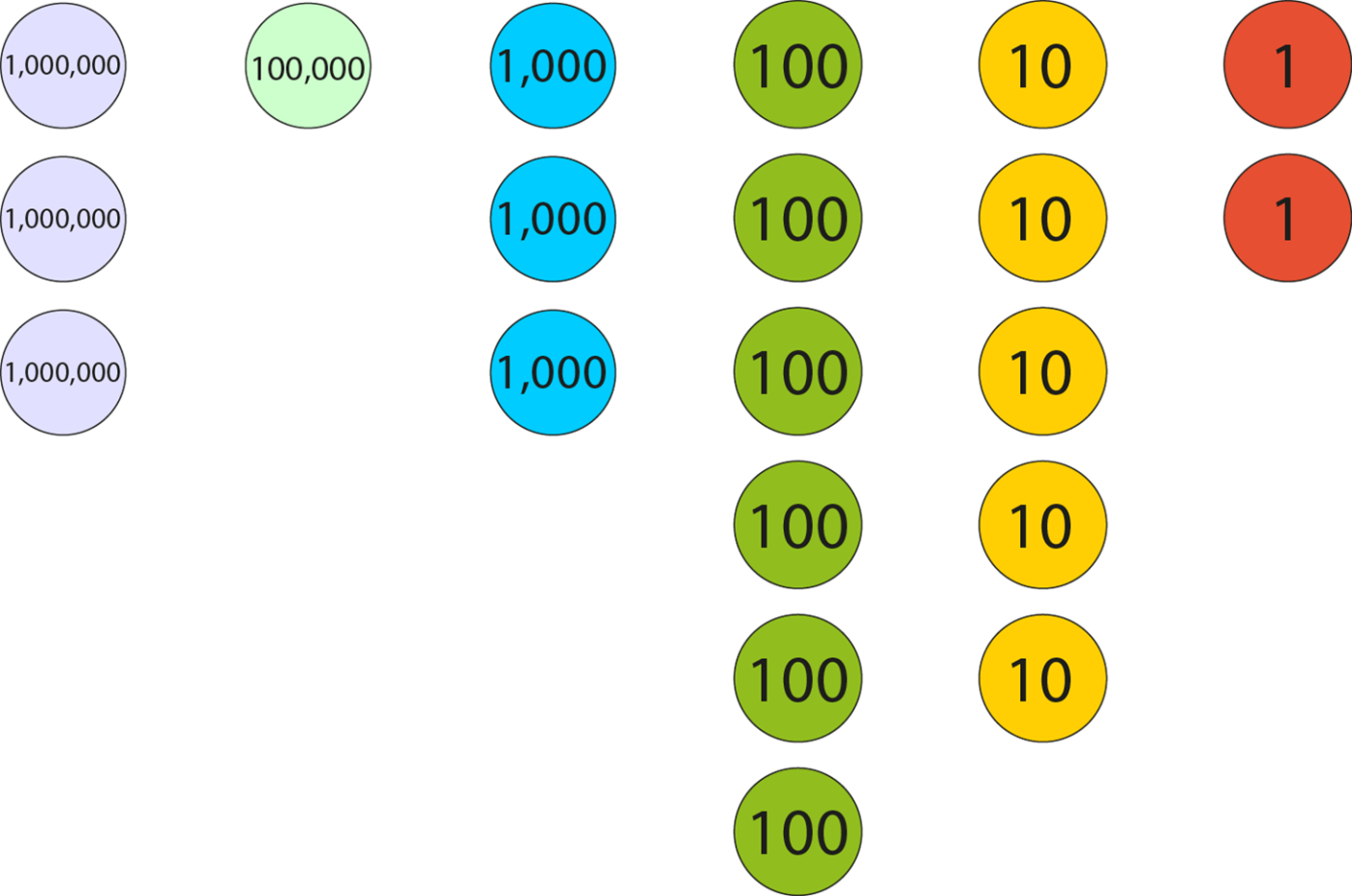 3,103,652
1.30 Numbers up to 10,000,000 – step 2:6
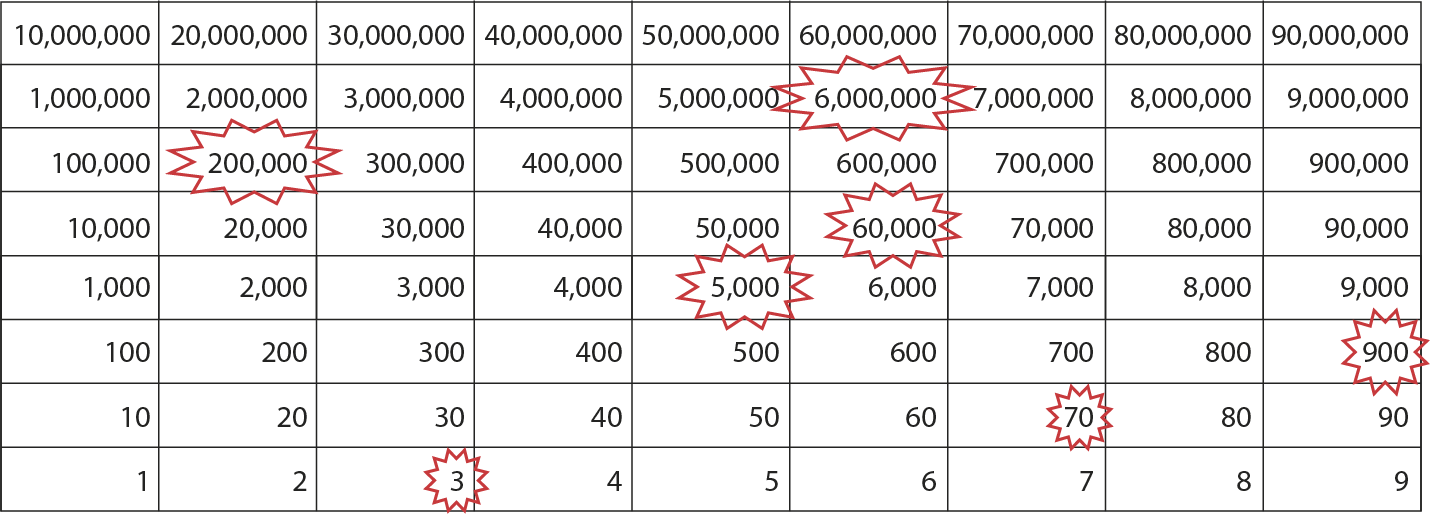 6,265,973
Year 6, Unit 3, Learning Outcome 6
The following slides have been collated to support the teaching of this learning outcome.
Curriculum Prioritisation for Primary Maths
Year 6, Unit 3, Learning Outcome 6
Additional teacher guidance for this outcome should be read first and can be found in this segment of the NCETM Primary Mastery Professional Development Materials:
1.30 Numbers up to 10,000,000
The spine materials are divided into ‘teaching points’ and ‘steps in learning’.
Curriculum Prioritisation for Primary Maths
1.30 Numbers up to 10,000,000 – step 2:8
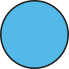 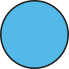 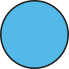 6NPV-2 Place value in numbers up to 10,000,000
Represent this number using place value counters and a part-part-whole model.
What digit is in the thousands place? What is the value of the hundred thousands digit?
What does the 8 represent?

Repeat for different 5-digit numbers.
Show children representations of numbers either using part-part-whole or place value counters and ask them to write the value of each number represented.
381,920
1,000
900
20
80,000
300,000
The 8 represents eight ten thousands.
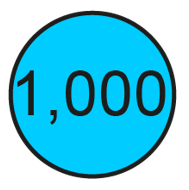 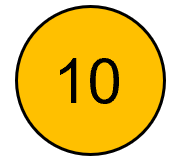 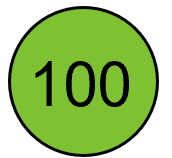 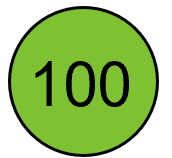 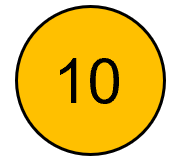 100,000
100,000
100,000
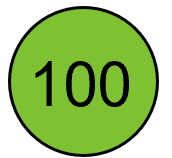 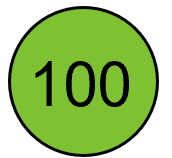 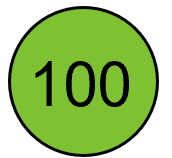 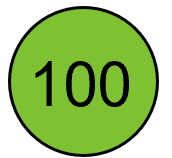 10,000
10,000
10,000
10,000
10,000
10,000
10,000
10,000
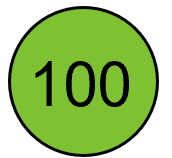 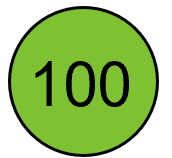 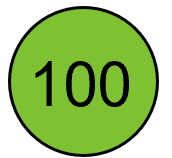 6NPV-2 Place value in numbers up to 10,000,000
What number has been represented on the following slide using place value counters?
How do the place value counters and sections of the Gattegno chart that are highlighted match?
How many ten thousands, tens, ones and tenths are found in this number?


Repeat with other numbers, working from different combinations of place value counters as well as identifying the number shown from different highlighted sections of a Gattegno chart.
There are 3 ten thousands, 5 tens, 1 one and 2 tenths in the number 30,051.2.
6NPV-2 Place value in numbers up to 10,000,000
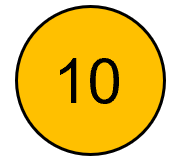 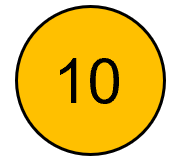 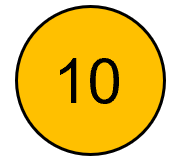 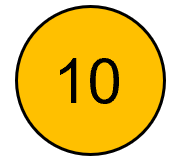 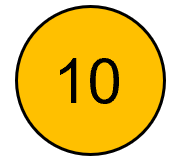 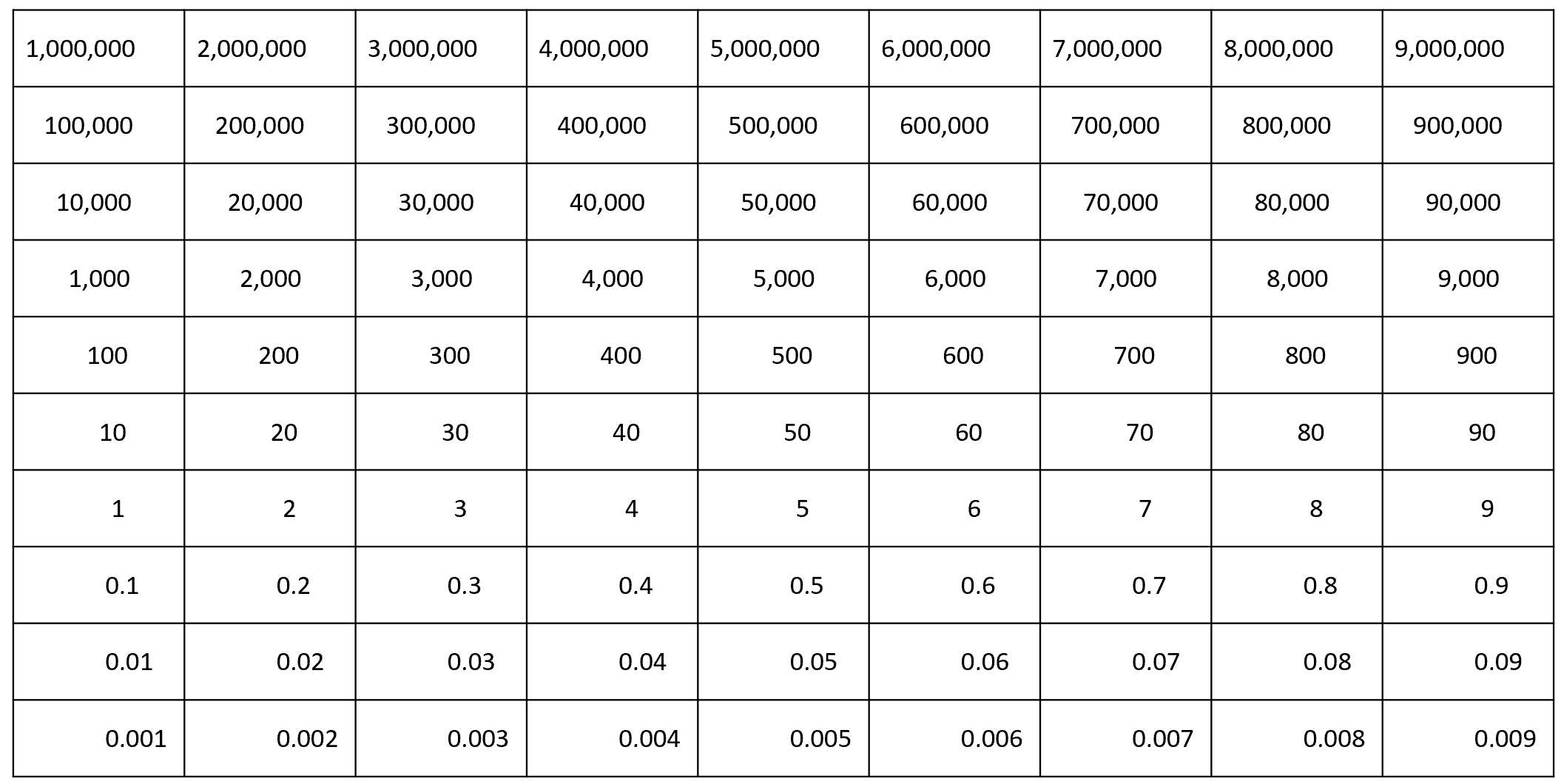 30 thousand and 51 and 2 tenths
30,051.2
0.1
0.1
1
10,000
10,000
10,000
Year 6, Unit 3, Learning Outcome 7
The following slides have been collated to support the teaching of this learning outcome.
Curriculum Prioritisation for Primary Maths
Year 6, Unit 3, Learning Outcome 7
Additional teacher guidance for this outcome should be read first and can be found in this segment of the NCETM Primary Mastery Professional Development Materials:
1.30 Numbers up to 10,000,000
The spine materials are divided into ‘teaching points’ and ‘steps in learning’.
Curriculum Prioritisation for Primary Maths
1.30 Numbers up to 10,000,000 – step 2:10
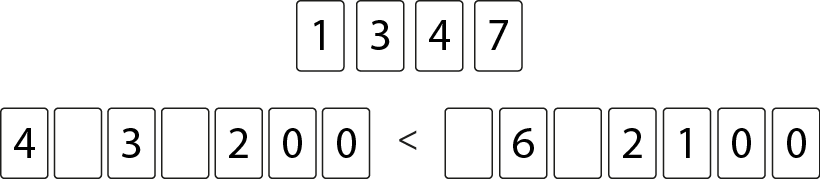 [Speaker Notes: ‘How many ways can you arrange these digit cards so that the inequality is true?’]
Year 6, Unit 3, Learning Outcome 8
The following slides have been collated to support the teaching of this learning outcome.
Curriculum Prioritisation for Primary Maths
Year 6, Unit 3, Learning Outcome 8
Additional teacher guidance for this outcome should be read first and can be found in this segment of the NCETM Primary Mastery Professional Development Materials:
1.30 Numbers up to 10,000,000
The spine materials are divided into ‘teaching points’ and ‘steps in learning’.
Curriculum Prioritisation for Primary Maths
1.30 Numbers up to 10,000,000 – step 3:1
5,381,492
5
3
8
1
4
9
2
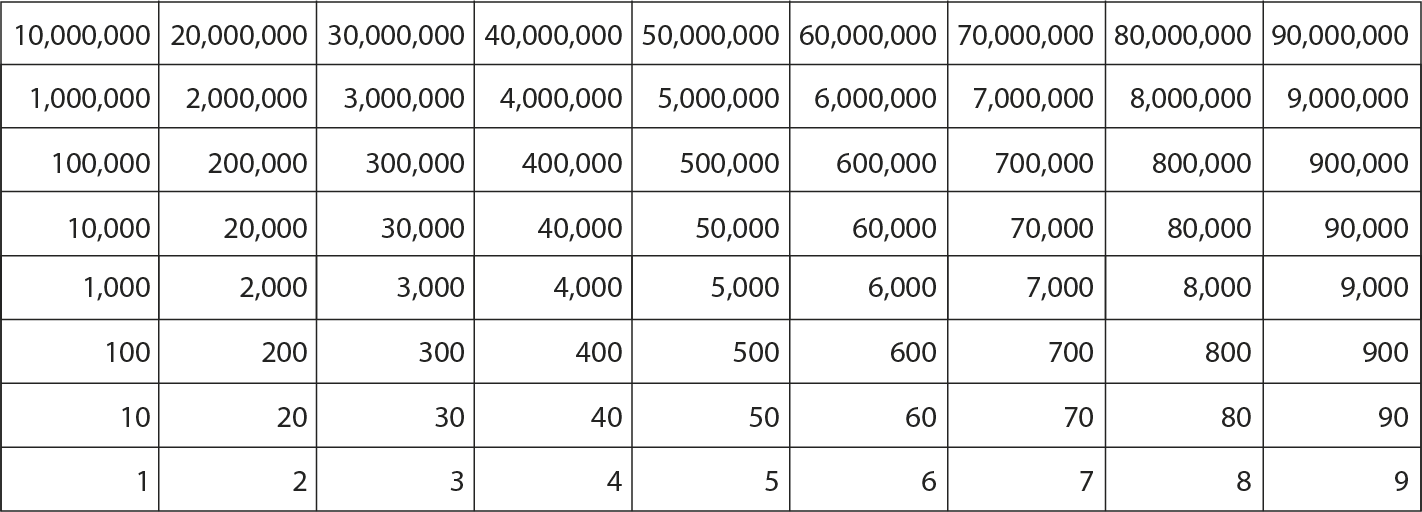 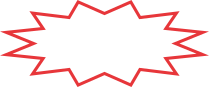 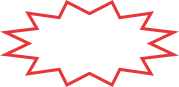 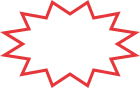 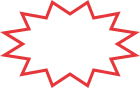 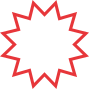 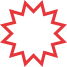 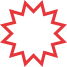 5,381,492 =
5,000,000 +
300,000 +
80,000 +
1,000 +
400 +
90 +
2
1.30 Numbers up to 10,000,000 – step 3:2
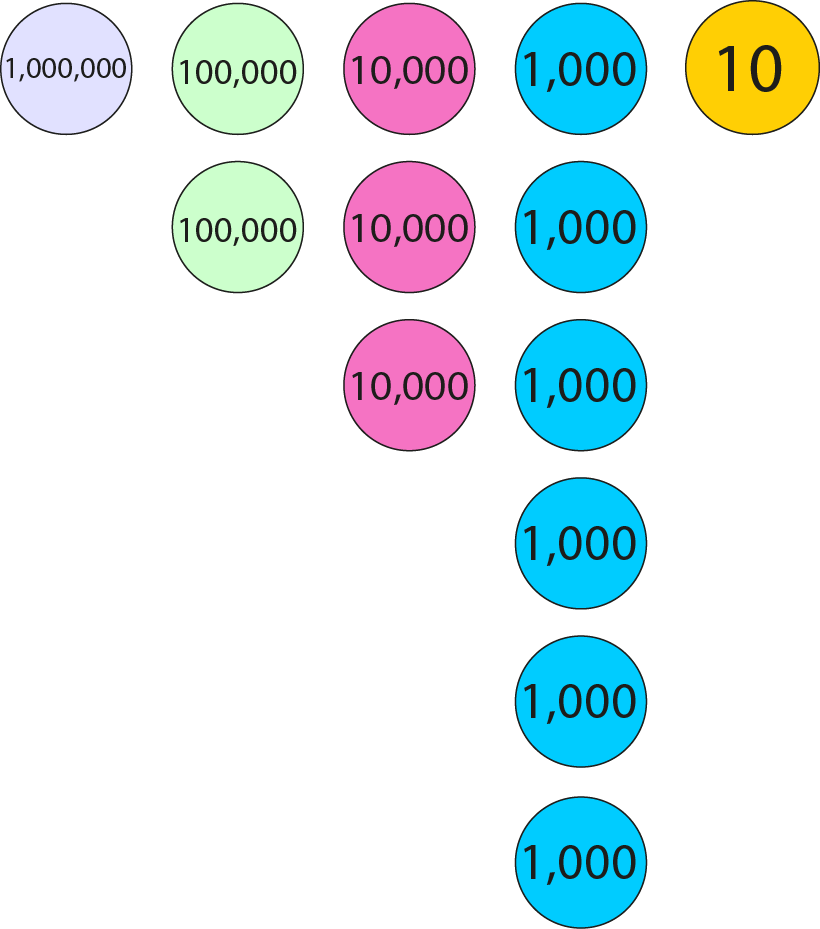 1,000,000
+ 200,000
+ 30,000
+ 6,000
+ 10
= 1,236,010
1.30 Numbers up to 10,000,000 – step 3:2
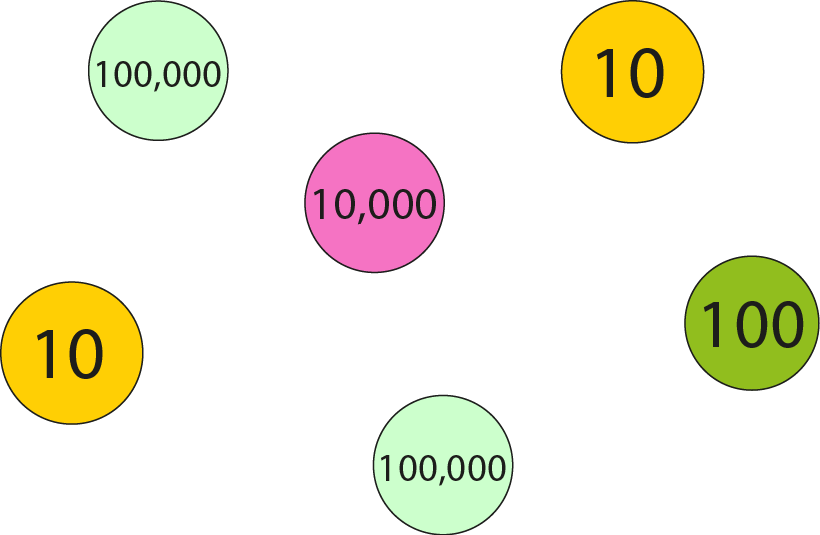 200,000
+ 100
= 210,120
+ 20
+ 10,000
6NPV-2 Place value in numbers up to 10,000,000
Say the number that has been created on the following slide.
Re-write this number in an empty place value chart.
Circle the necessary parts of the Gattegno chart to create this number.
Write the total value as an addition equation including all of its parts.
What is the value of the digit 3? 

Repeat using different numbers.
The 3 represents three hundred-thousands.
6NPV-2 Place value in numbers up to 10,000,000
5,381,492
5
3
8
1
4
9
2
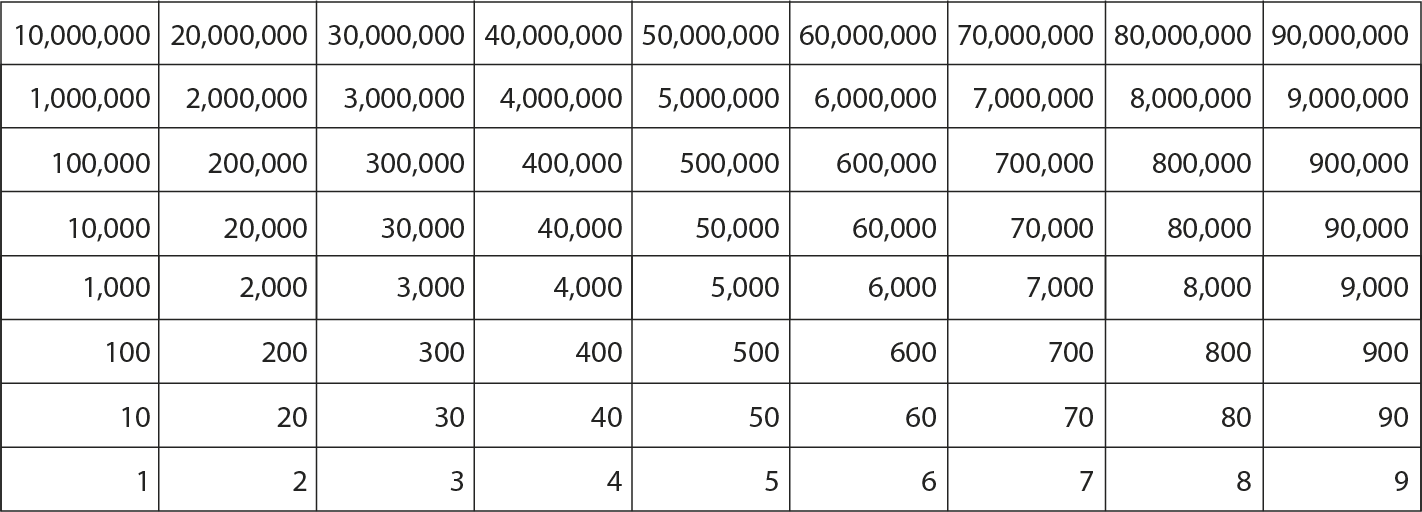 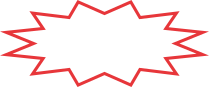 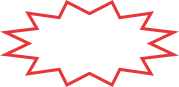 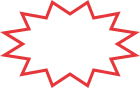 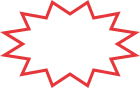 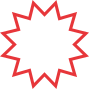 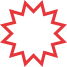 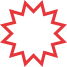 5,381,492 =
5,000,000 +
300,000 +
80,000 +
1,000 +
400 +
90 +
2
6NPV-2 Place value in numbers up to 10,000,000
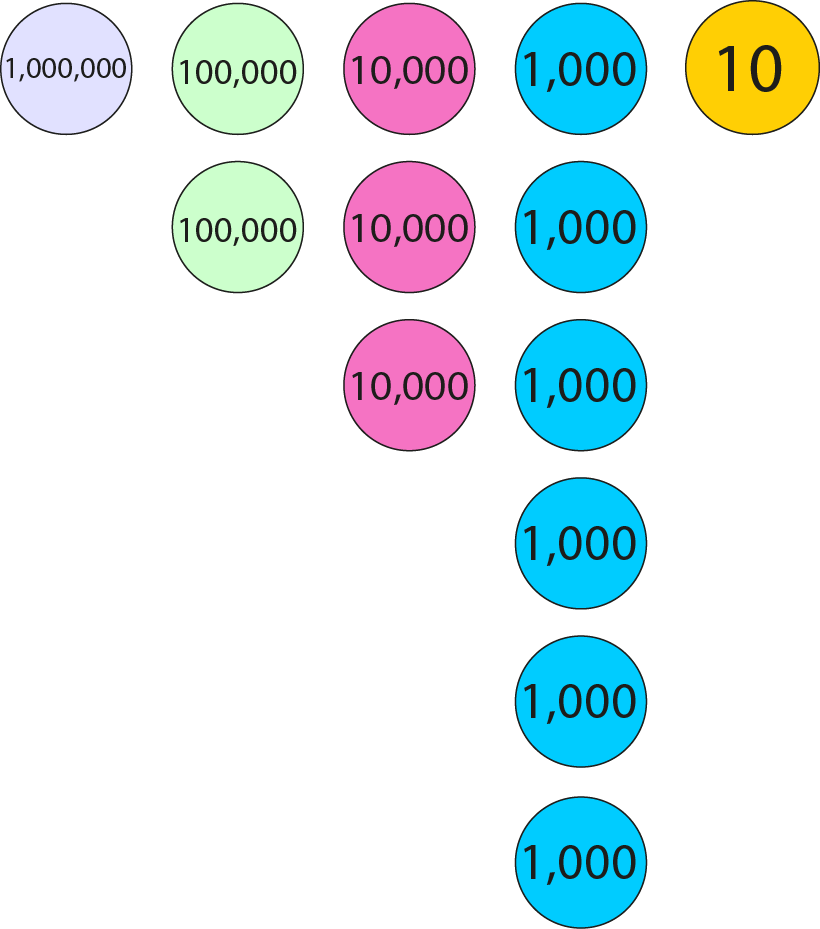 Say the value of each column of counters.
Write the total value as an addition equation including all of its parts.
What is the value of the 3?

Repeat using representations of other numbers between 0 and 1,000,000, including up to two decimal places.
The 3 represents three ten thousands.
1,000,000
+ 200,000
+ 30,000
+ 6,000
+ 10
= 1,236,010
6NPV-2 Place value in numbers up to 10,000,000
What is the total value of the place value counters shown?
What would be a sensible first step to easily identify the sum of the counters?
Write the total value as an addition equation including all of its parts.
Repeat for other numbers.
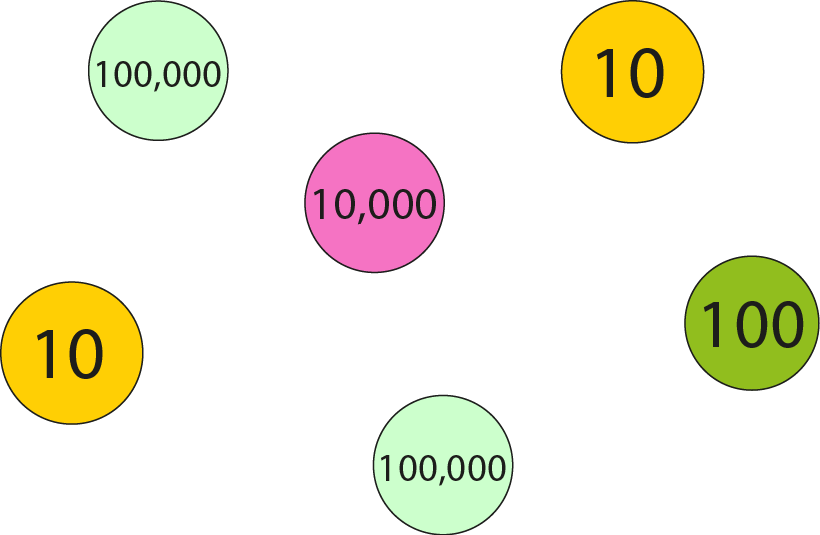 200,000
+ 100
= 210,120
+ 20
+ 10,000
6NPV-2 Place value in numbers up to 10,000,000
Play ‘zap the digit’.
Enter the number shown on a calculator.
Using subtract on the calculator, zap the digit 4 and write the equation that you entered.
Repeat with other digits. 
Repeat with other numbers.
7,348,562
7,348,562 – 40,000 = 7,308,562
Year 6, Unit 3, Learning Outcome 9
The following slides have been collated to support the teaching of this learning outcome.
Curriculum Prioritisation for Primary Maths
Year 6, Unit 3, Learning Outcome 9
Additional teacher guidance for this outcome should be read first and can be found in this segment of the NCETM Primary Mastery Professional Development Materials:
1.30 Numbers up to 10,000,000
The spine materials are divided into ‘teaching points’ and ‘steps in learning’.
Curriculum Prioritisation for Primary Maths
1.30 Numbers up to 10,000,000 – step 3:5
= 2,344,523
2,314,523
+ 30,000
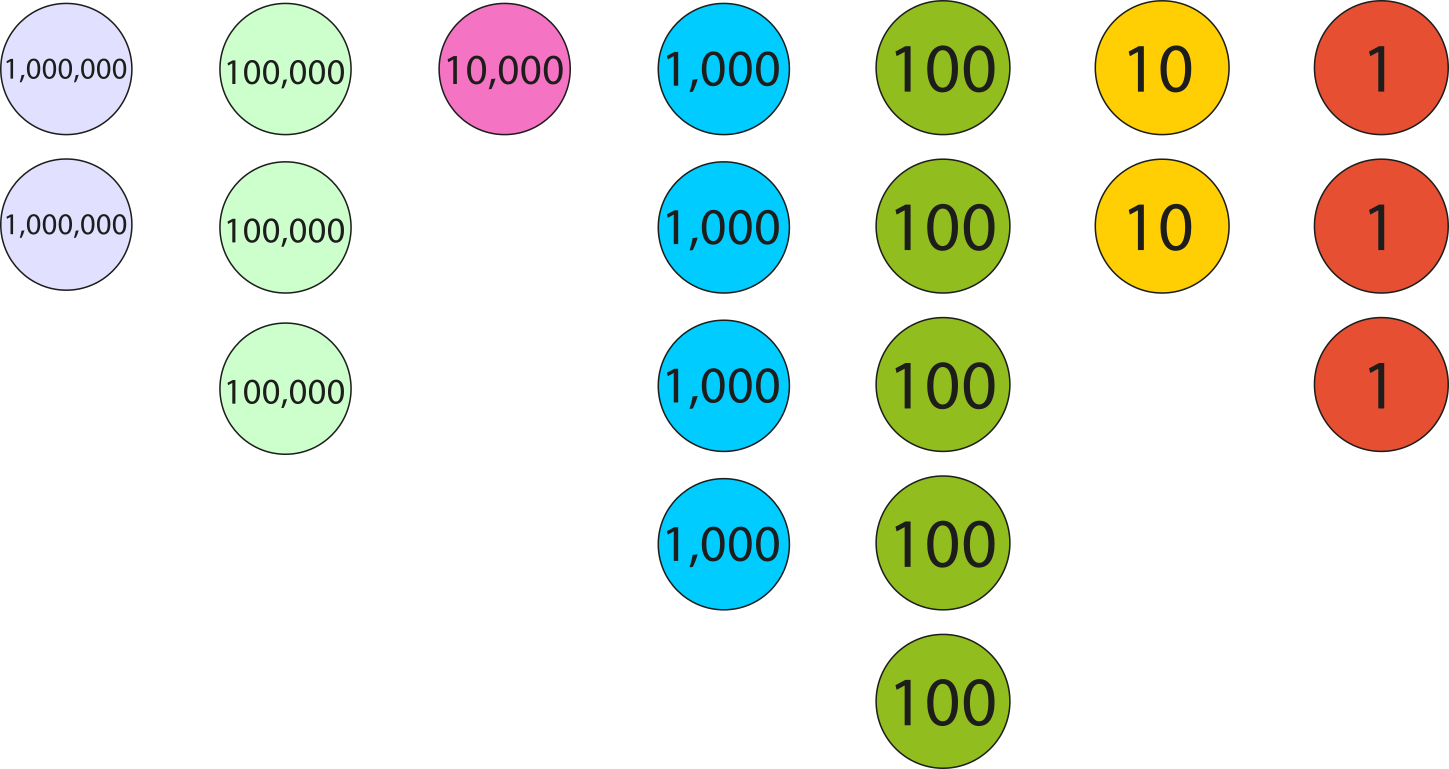 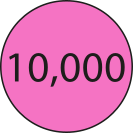 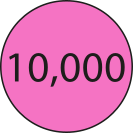 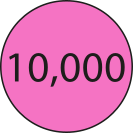 1.30 Numbers up to 10,000,000 – step 3:5
− 20,000
523,810
= 503,810
2
0
1.30 Numbers up to 10,000,000 – step 3:6
124,000
+ 362
= 124,362
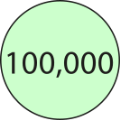 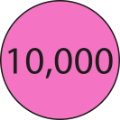 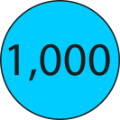 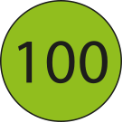 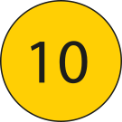 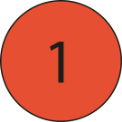 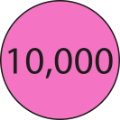 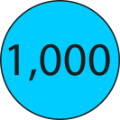 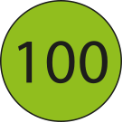 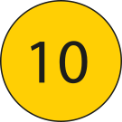 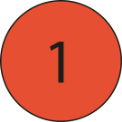 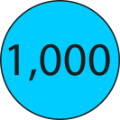 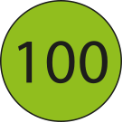 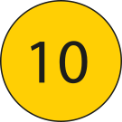 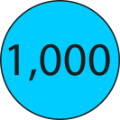 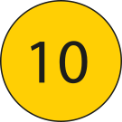 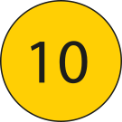 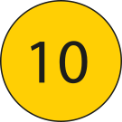 1
2
4
0
0
0
3
6
2
Year 6, Unit 3, Learning Outcome 10
The following slides have been collated to support the teaching of this learning outcome.
Curriculum Prioritisation for Primary Maths
Year 6, Unit 3, Learning Outcome 10
Additional teacher guidance for this outcome should be read first and can be found in this segment of the NCETM Primary Mastery Professional Development Materials:
1.30 Numbers up to 10,000,000
The spine materials are divided into ‘teaching points’ and ‘steps in learning’.
Curriculum Prioritisation for Primary Maths
1.30 Numbers up to 10,000,000 – step 4:1
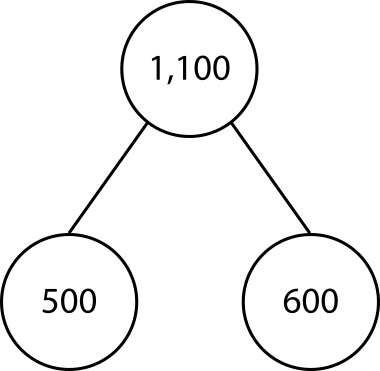 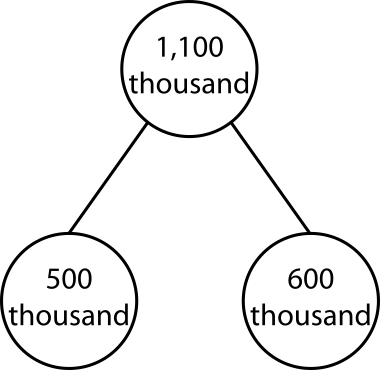 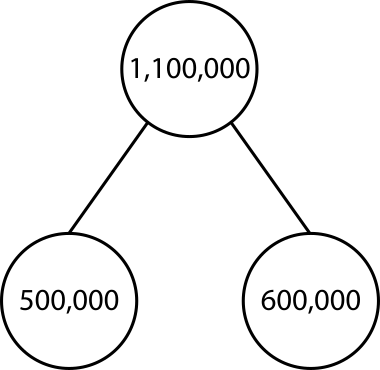 1.30 Numbers up to 10,000,000 – step 4:2
500,000 + 600,000
= 1,100,000
+ 500,000
+ 100,000
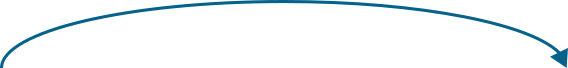 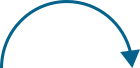 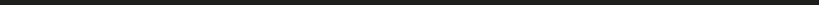 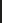 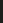 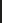 500,000
1,000,000
1,100,000
1.30 Numbers up to 10,000,000 – step 4:3
500,000 + 700,000
= 1,200,000
+ 500,000
+ 200,000
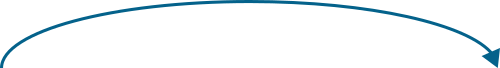 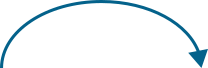 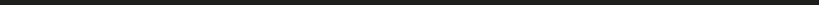 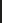 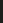 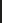 500,000
1,000,000
1,200,000
1.30 Numbers up to 10,000,000 – step 4:3
1,500,000 + 700,000
= 2,200,000
+ 500,000
+ 200,000
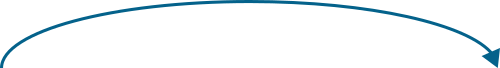 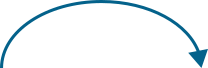 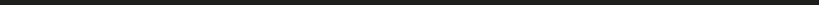 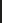 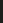 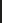 1,500,000
2,000,000
2,200,000
1.30 Numbers up to 10,000,000 – step 4:3
2,500,000 + 700,000
= 3,200,000
+ 500,000
+ 200,000
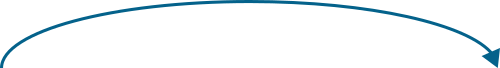 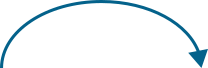 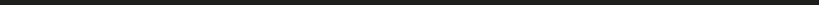 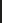 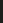 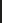 2,500,000
3,000,000
3,200,000
1.30 Numbers up to 10,000,000 – step 4:3
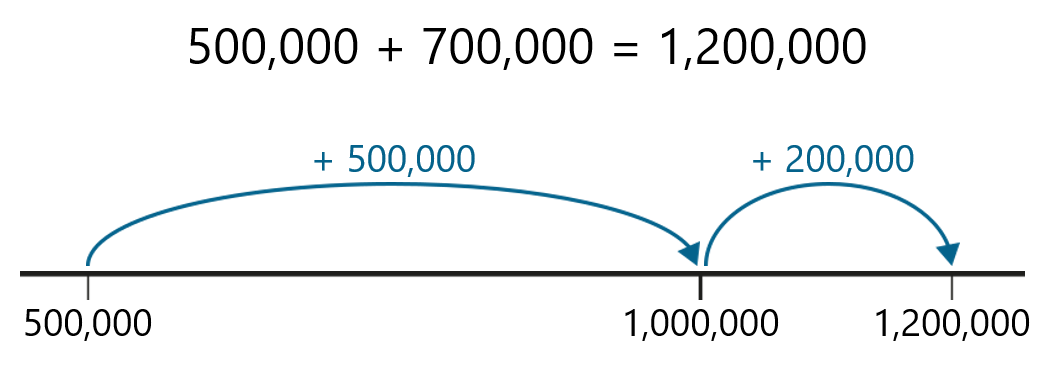 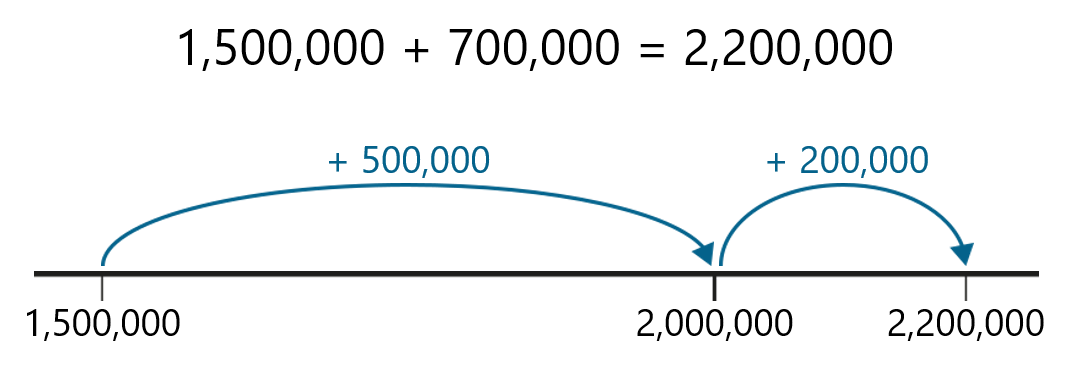 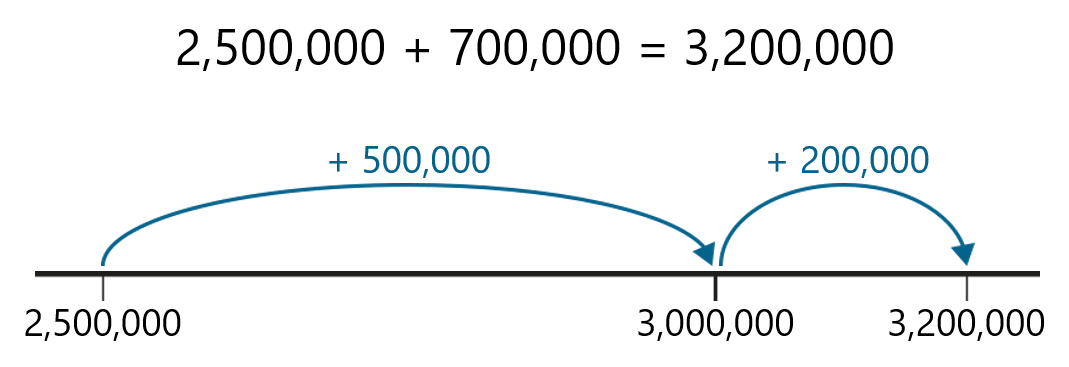 Year 6, Unit 3, Learning Outcome 11
The following slides have been collated to support the teaching of this learning outcome.
Curriculum Prioritisation for Primary Maths
Year 6, Unit 3, Learning Outcome 11
Additional teacher guidance for this outcome should be read first and can be found in this segment of the NCETM Primary Mastery Professional Development Materials:
1.30 Numbers up to 10,000,000
The spine materials are divided into ‘teaching points’ and ‘steps in learning’.
Curriculum Prioritisation for Primary Maths
1.30 Numbers up to 10,000,000 – step 4:4
3,200,000 − 700,000
= 2,500,000
− 500,000
− 200,000
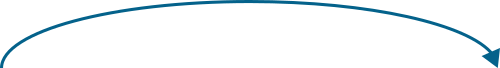 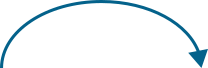 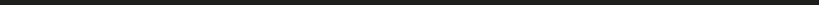 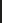 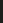 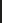 2,500,000
3,000,000
3,200,000
1.30 Numbers up to 10,000,000 – step 4:4
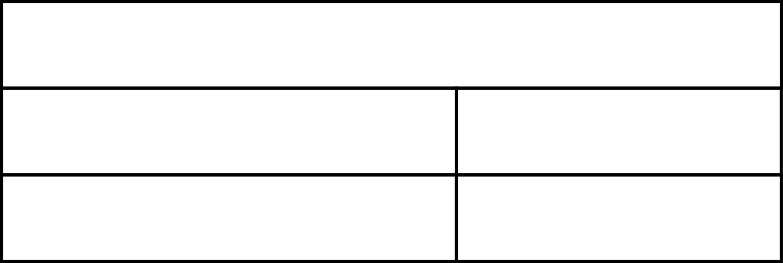 1,200,000 or 1,200 thousand
700,000
500,000
?
700 thousand
500 thousand
?
Year 6, Unit 3, Learning Outcome 12
The following slide supports the teaching of this learning outcome.
Curriculum Prioritisation for Primary Maths
Year 6, Unit 3, Learning Outcome 12
Additional teacher guidance for this outcome should be read first and can be found in this segment of the NCETM Primary Mastery Professional Development Materials:
1.30 Numbers up to 10,000,000
The spine materials are divided into ‘teaching points’ and ‘steps in learning’.
Curriculum Prioritisation for Primary Maths
Year 6, Unit 3, Learning Outcome 13
The following slides have been collated to support the teaching of this learning outcome.
Curriculum Prioritisation for Primary Maths
Year 6, Unit 3, Learning Outcome 13
Additional teacher guidance for this outcome should be read first and can be found in this segment of the NCETM Primary Mastery Professional Development Materials:
1.30 Numbers up to 10,000,000
The spine materials are divided into ‘teaching points’ and ‘steps in learning’.
Curriculum Prioritisation for Primary Maths
1.30 Numbers up to 10,000,000 – step 4:8
2,4
02,159
2,3
02,159
2,2
02,159
2,1
02,159
2,0
02,159
1,9
02,159
1,8
02,159
…
Year 6, Unit 3, Learning Outcome 14
The following slides have been collated to support the teaching of this learning outcome.
Curriculum Prioritisation for Primary Maths
Year 6, Unit 3, Learning Outcome 14
Additional teacher guidance for this outcome should be read first and can be found in the DfE Mathematics guidance. Page references relate to the 335-page document available as a download at the bottom of this web page.
Curriculum Prioritisation for Primary Maths
6NPV-3 Numbers up to 10,000,000 in the linear number system
What does each interval on the number line increase by?
What number do you estimate the arrow is pointing to? What information helped your estimate?
Which multiples of one is the arrow in between? Which multiple is it closest to? Is it before or after the unlabelled half-way point between the two known values? What about the quarter and three-quarter points? Repeat for all the arrows.
Where would 1.4 be located? 4.9? 7.85? Repeat for other values.
2
0
1
3
4
5
6
7
8
9
10
6NPV-3 Numbers up to 10,000,000 in the linear number system
What does each interval on the number line increase by?
What number do you estimate the arrow is pointing to? What information helped your estimate?
Which multiples of ten is the arrow in between? Which multiple is it closest to? Is it before or after the unlabelled half-way point between the two known values? What about the quarter and three-quarter points? Repeat for all the arrows.
Where would 14 be located? 93? 66? Repeat for other values.
20
0
10
30
40
50
60
70
80
90
100
6NPV-3 Numbers up to 10,000,000 in the linear number system
What does each interval on the number line increase by?
What number do you estimate the arrow is pointing to? What information helped your estimate?
Which multiples of one hundred is the arrow in between? Which multiple is it closest to? Is it before or after the unlabelled half-way point between the two known values? What about the quarter and three-quarter points? Repeat for all the arrows.
Where would 250 be located? 910? 475? Repeat for other values.
200
0
100
300
400
500
600
700
800
900
1,000
6NPV-3 Numbers up to 10,000,000 in the linear number system
What does each interval on the number line increase by?
What number do you estimate the arrow is pointing to? What information helped your estimate?
Which multiples of one thousand is the arrow in between? Which multiple is it closest to? Is it before or after the unlabelled half-way point between the two known values? What about the quarter and three-quarter points? Repeat for all the arrows.
Where would 100 be located? 2,900? 7,990? Repeat for other values.
2,000
0
1,000
3,000
4,000
5,000
6,000
7,000
8,000
9,000
10,000
6NPV-3 Numbers up to 10,000,000 in the linear number system
What does each interval on the number line increase by?
What number do you estimate the arrow is pointing to? What information helped your estimate?
Which multiples of ten thousand is the arrow in between? Which multiple is it closest to? Is it before or after the unlabelled half-way point between the two known values? What about the quarter and three-quarter points? Repeat for all the arrows.
Where would 4,000 be located? 14,000? 74,000? Repeat for other values.
20,000
0
10,000
30,000
40,000
50,000
60,000
70,000
80,000
90,000
100,000
6NPV-3 Numbers up to 10,000,000 in the linear number system
What does each interval on the number line increase by?
What number do you estimate the arrow is pointing to? What information helped your estimate?
Which multiples of one hundred thousand is the arrow in between? Which multiple is it closest to? Is it before or after the unlabelled half-way point between the two known values? What about the quarter and three-quarter points? Repeat for all the arrows.
Where would 225,000 be located? 720,000? 999,000? Repeat for other values.
200,000
0
100,000
300,000
400,000
500,000
600,000
700,000
800,000
900,000
1,000,000
6NPV-3 Numbers up to 10,000,000 in the linear number system
What does each interval on the number line increase by?
What number do you estimate the arrow is pointing to? What information helped your estimate?
Which multiples of one million is the arrow in between? Which multiple is it closest to? Is it before or after the unlabelled half-way point between the two known values? What about the quarter and three-quarter points? Repeat for all the arrows.
Where would 4,250,000 be located? 1,750,000? 7,999,000? Repeat for other values.
2,000,000
0
1,000,000
3,000,000
4,000,000
5,000,000
6,000,000
7,000,000
8,000,000
9,000,000
10,000,000
6NPV-3 Numbers up to 10,000,000 in the linear number system
What does each interval on the number line increase by?
What number do you estimate the arrow is pointing to? What information helped your estimate?
Which multiples of one tenth is the arrow in between? Which multiple is it closest to? Is it before or after the unlabelled half-way point between the two known values? What about the quarter and three-quarter points? Repeat for all the arrows.
Where would 0.25 be located? 0.69? 0.73? Repeat for other values.
0.2
0
0.1
0.3
0.4
0.5
0.6
0.7
0.8
0.9
1
Year 6, Unit 3, Learning Outcome 15
The following slides have been collated to support the teaching of this learning outcome.
Curriculum Prioritisation for Primary Maths
Year 6, Unit 3, Learning Outcome 15
Additional teacher guidance for this outcome should be read first and can be found in the DfE Mathematics guidance. Page references relate to the 335-page document available as a download at the bottom of this web page.
Curriculum Prioritisation for Primary Maths
6NPV-3 Numbers up to 10,000,000 in the linear number system
What does each interval on the number line increase by?
What number do you estimate the arrow is pointing to? What information helped your estimate?
Which multiples of one is the arrow in between? Which multiple is it closest to? Is it before or after the unlabelled half-way point between the two known values? What about the quarter and three-quarter points? Repeat for all the arrows.
Where would 1.4 be located? 4.9? 7.85? Repeat for other values.
2
0
1
3
4
5
6
7
8
9
10
6NPV-3 Numbers up to 10,000,000 in the linear number system
What does each interval on the number line increase by?
What number do you estimate the arrow is pointing to? What information helped your estimate?
Which multiples of ten is the arrow in between? Which multiple is it closest to? Is it before or after the unlabelled half-way point between the two known values? What about the quarter and three-quarter points? Repeat for all the arrows.
Where would 14 be located? 93? 66? Repeat for other values.
20
0
10
30
40
50
60
70
80
90
100
6NPV-3 Numbers up to 10,000,000 in the linear number system
What does each interval on the number line increase by?
What number do you estimate the arrow is pointing to? What information helped your estimate?
Which multiples of one hundred is the arrow in between? Which multiple is it closest to? Is it before or after the unlabelled half-way point between the two known values? What about the quarter and three-quarter points? Repeat for all the arrows.
Where would 250 be located? 910? 475? Repeat for other values.
200
0
100
300
400
500
600
700
800
900
1,000
6NPV-3 Numbers up to 10,000,000 in the linear number system
What does each interval on the number line increase by?
What number do you estimate the arrow is pointing to? What information helped your estimate?
Which multiples of one thousand is the arrow in between? Which multiple is it closest to? Is it before or after the unlabelled half-way point between the two known values? What about the quarter and three-quarter points? Repeat for all the arrows.
Where would 100 be located? 2,900? 7,990? Repeat for other values.
2,000
0
1,000
3,000
4,000
5,000
6,000
7,000
8,000
9,000
10,000
6NPV-3 Numbers up to 10,000,000 in the linear number system
What does each interval on the number line increase by?
What number do you estimate the arrow is pointing to? What information helped your estimate?
Which multiples of ten thousand is the arrow in between? Which multiple is it closest to? Is it before or after the unlabelled half-way point between the two known values? What about the quarter and three-quarter points? Repeat for all the arrows.
Where would 4,000 be located? 14,000? 74,000? Repeat for other values.
20,000
0
10,000
30,000
40,000
50,000
60,000
70,000
80,000
90,000
100,000
6NPV-3 Numbers up to 10,000,000 in the linear number system
What does each interval on the number line increase by?
What number do you estimate the arrow is pointing to? What information helped your estimate?
Which multiples of one hundred thousand is the arrow in between? Which multiple is it closest to? Is it before or after the unlabelled half-way point between the two known values? What about the quarter and three-quarter points? Repeat for all the arrows.
Where would 225,000 be located? 720,000? 999,000? Repeat for other values.
200,000
0
100,000
300,000
400,000
500,000
600,000
700,000
800,000
900,000
1,000,000
6NPV-3 Numbers up to 10,000,000 in the linear number system
What does each interval on the number line increase by?
What number do you estimate the arrow is pointing to? What information helped your estimate?
Which multiples of one million is the arrow in between? Which multiple is it closest to? Is it before or after the unlabelled half-way point between the two known values? What about the quarter and three-quarter points? Repeat for all the arrows.
Where would 4,250,000 be located? 1,750,000? 7,999,000? Repeat for other values.
2,000,000
0
1,000,000
3,000,000
4,000,000
5,000,000
6,000,000
7,000,000
8,000,000
9,000,000
10,000,000
6NPV-3 Numbers up to 10,000,000 in the linear number system
What does each interval on the number line increase by?
What number do you estimate the arrow is pointing to? What information helped your estimate?
Which multiples of one tenth is the arrow in between? Which multiple is it closest to? Is it before or after the unlabelled half-way point between the two known values? What about the quarter and three-quarter points? Repeat for all the arrows.
Where would 0.25 be located? 0.69? 0.73? Repeat for other values.
0.2
0
0.1
0.3
0.4
0.5
0.6
0.7
0.8
0.9
1
Year 6, Unit 3, Learning Outcome 16
The following slides have been collated to support the teaching of this learning outcome.
Curriculum Prioritisation for Primary Maths
Year 6, Unit 3, Learning Outcome 16
Additional teacher guidance for this outcome should be read first and can be found in this segment of the NCETM Primary Mastery Professional Development Materials:
1.30 Numbers up to 10,000,000
The spine materials are divided into ‘teaching points’ and ‘steps in learning’.
Curriculum Prioritisation for Primary Maths
1.30 Numbers up to 10,000,000 – step 5:1
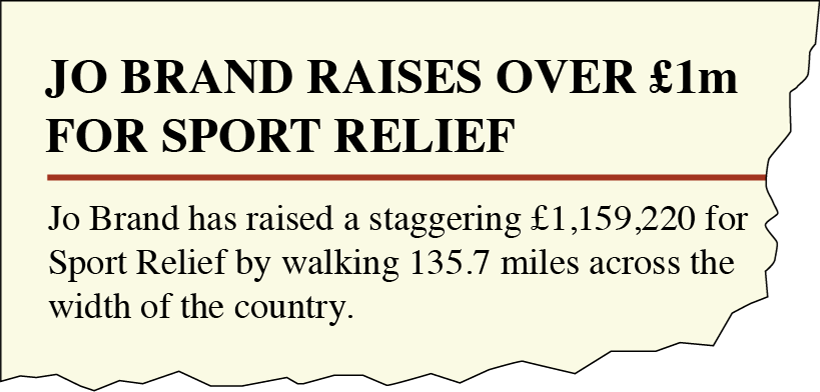 Source: Comic Relief, 2018
1.30 Numbers up to 10,000,000 – step 5:1
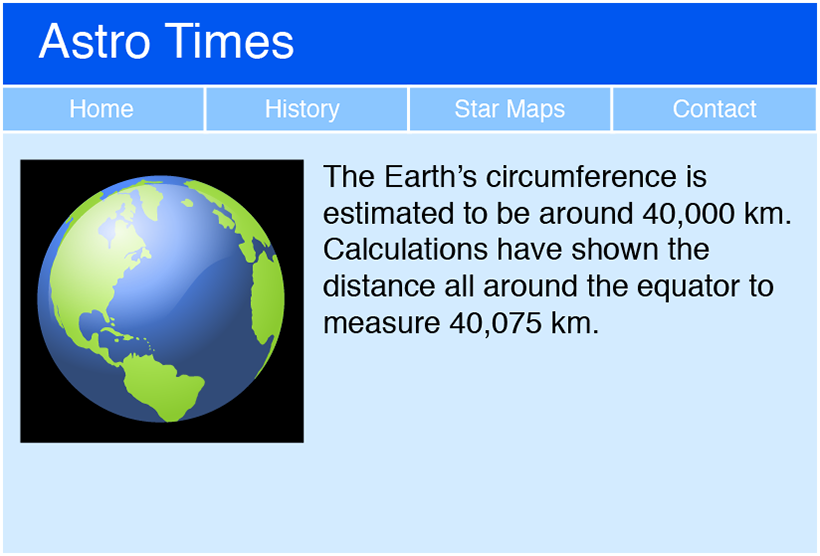 1.30 Numbers up to 10,000,000 – step 5:1
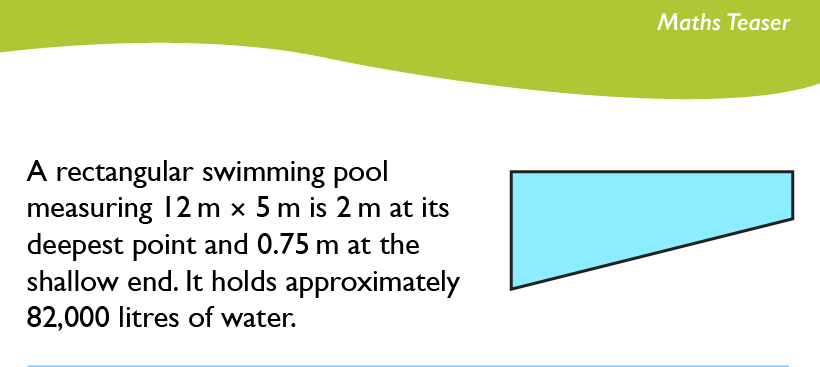 1.30 Numbers up to 10,000,000 – step 5:1
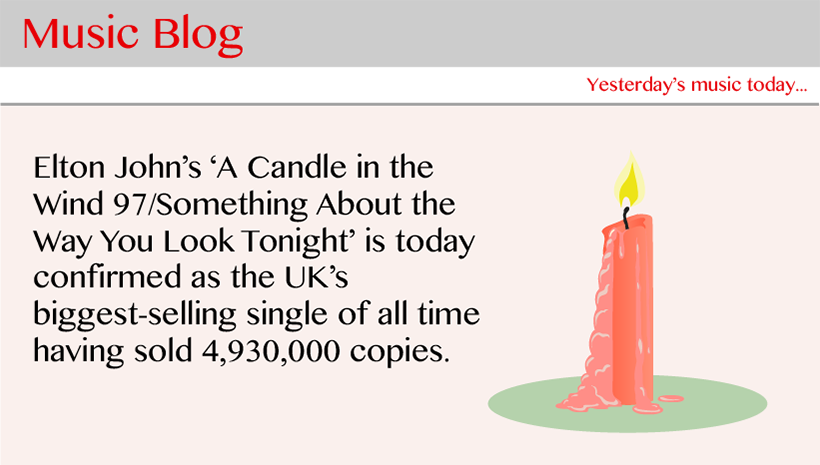 Source: The Official Charts Company, 2018
1.30 Numbers up to 10,000,000 – step 5:2
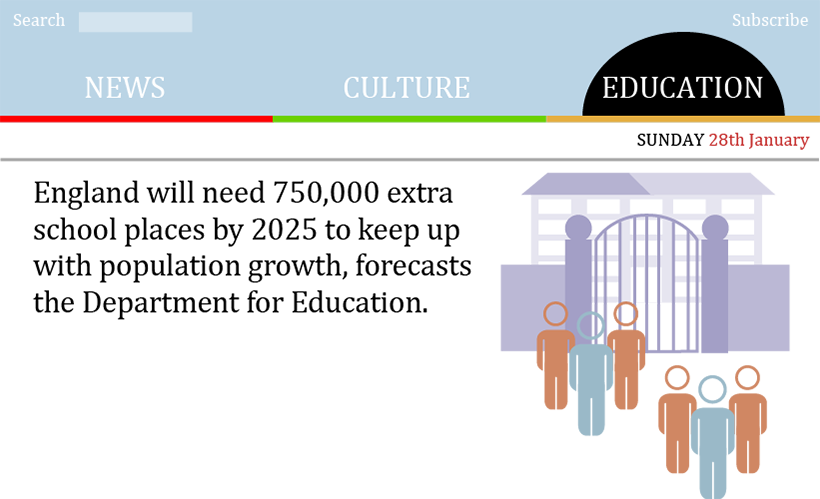 1.30 Numbers up to 10,000,000 – step 5:2
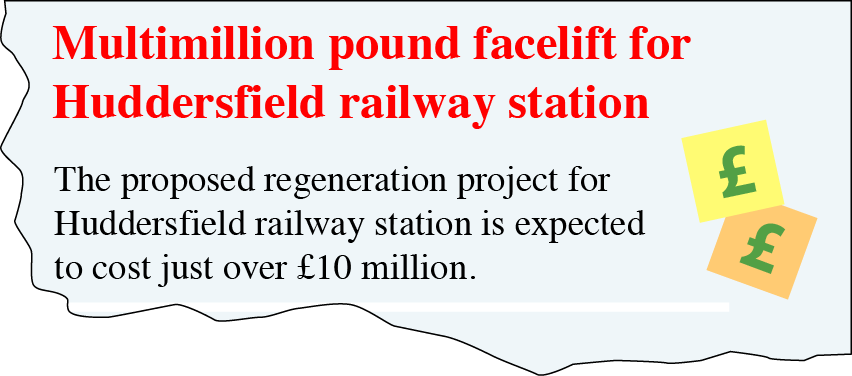 1.30 Numbers up to 10,000,000 – step 5:3
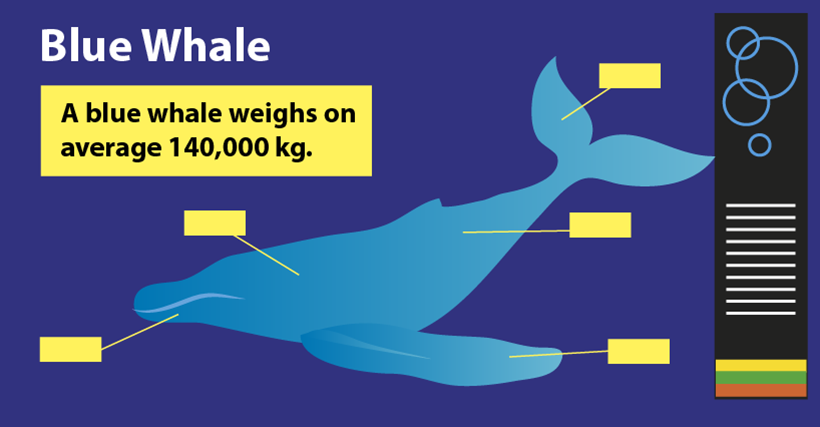 1.30 Numbers up to 10,000,000 – step 5:3
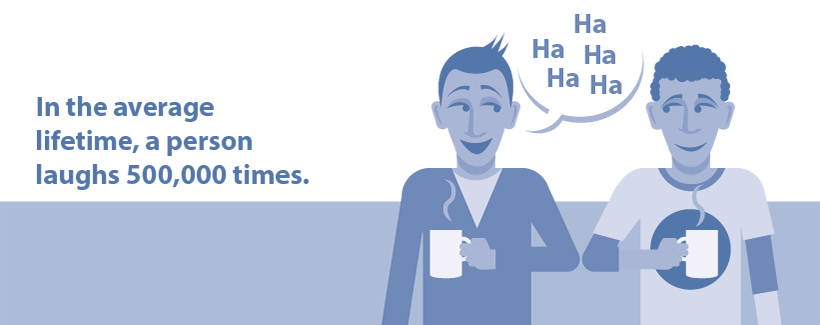 Source: Reebok, 2018
1.30 Numbers up to 10,000,000 – step 5:4
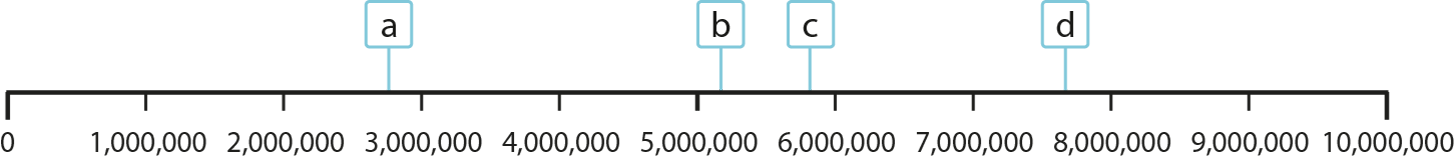 previousmultiple of1,000,000
nextmultiple of1,000,000
2,000,000
5,000,000
7,000,000
3,000,000
6,000,000
8,000,000
<
<
a
b
c
d
1.30 Numbers up to 10,000,000 – step 5:5
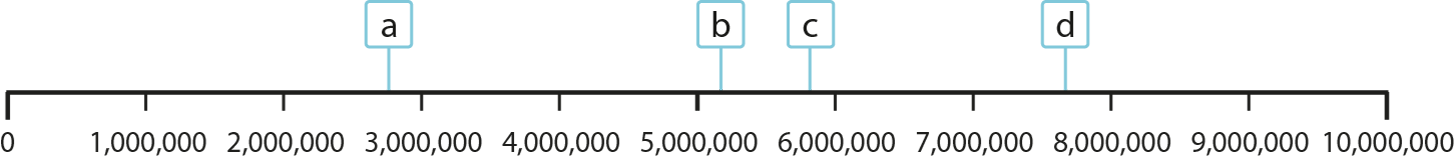 previousmultiple of1,000,000
nextmultiple of1,000,000
2,000,000
5,000,000
7,000,000
3,000,000
6,000,000
8,000,000
<
<
a
b
c
d
1.30 Numbers up to 10,000,000 – step 5:6
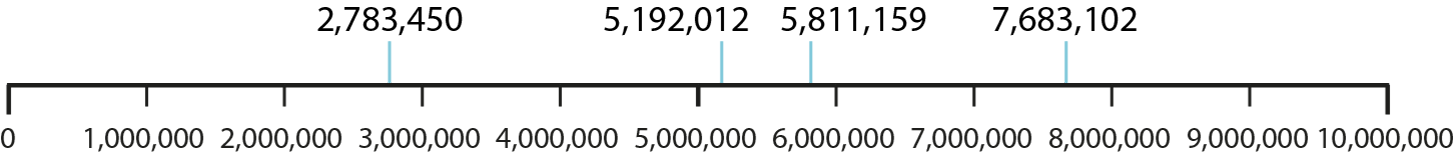 previousmultiple of1,000,000
nextmultiple of1,000,000
2,000,000
5,000,000
7,000,000
3,000,000
6,000,000
8,000,000
<
<
2,783,450
5,192,012
5,811,159
7,683,102
1.30 Numbers up to 10,000,000 – step 5:7
previousmultiple of1,000,000
nextmultiple of1,000,000
2,000,000
3,000,000
<
2,783,450
<
7
5,000,000
6,000,000
<
5,192,012
<
1
5,000,000
6,000,000
<
5,811,159
<
8
7,000,000
8,000,000
<
7,683,102
<
6
Year 6, Unit 3, Learning Outcome 17
The following slides have been collated to support the teaching of this learning outcome.
Curriculum Prioritisation for Primary Maths
Year 6, Unit 3, Learning Outcome 17
Additional teacher guidance for this outcome should be read first and can be found in this segment of the NCETM Primary Mastery Professional Development Materials:
1.30 Numbers up to 10,000,000
The spine materials are divided into ‘teaching points’ and ‘steps in learning’.
Curriculum Prioritisation for Primary Maths
1.30 Numbers up to 10,000,000 – step 5:9
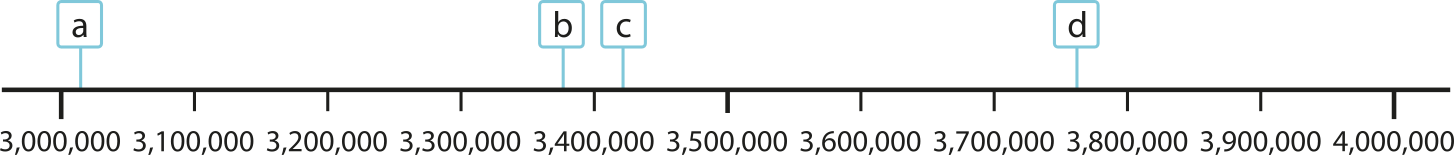 previousmultiple of100,000
nextmultiple of100,000
3,000,000
3,300,000
3,700,000
3,400,000
3,100,000
3,400,000
3,800,000
3,500,000
<
<
a
b
c
d
1.30 Numbers up to 10,000,000 – step 5:9
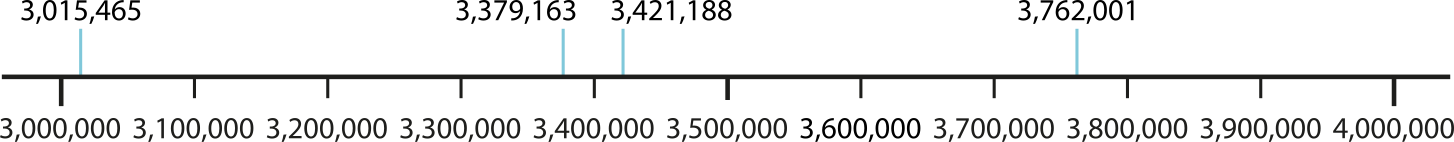 previousmultiple of100,000
nextmultiple of100,000
3,000,000
3,300,000
3,700,000
3,400,000
3,100,000
3,400,000
3,800,000
3,500,000
<
<
3,015,465
3,379,163
3,421,188
3,762,001
2
6
1
7
6NPV-3 Numbers up to 10,000,000 in the linear number system
This guidance is for the following two slides. For each of the missing numbers represented by a letter, ask children:
What is the previous multiple of one hundred thousand?
What is the next multiple of one hundred thousand?
Which multiple of one hundred thousand is the number nearest to? The slides are scaffolded with the number line shown – make reference to this useful visual. When the number is known, draw attention to the ten thousands digit as being the critical digit when rounding to the nearest hundred thousand.
Discuss the use of the greater than and less than signs and use the language structure below, each time populating it with the appropriate letter and values.
The previous multiple of one hundred thousand is ___. The next multiple of one hundred thousand is ___. a is greater than ___ and less than ___. a is nearest to ___.
6NPV-3 Numbers up to 10,000,000 in the linear number system
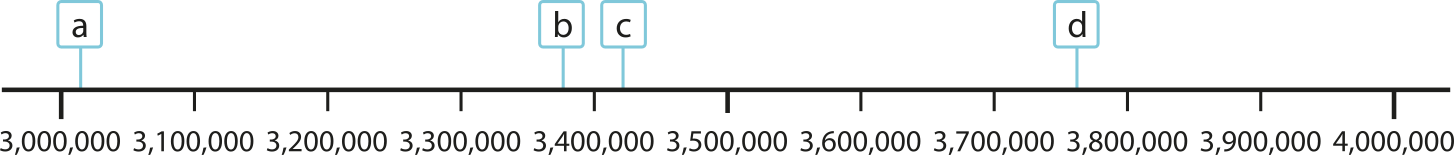 previousmultiple of100,000
nextmultiple of100,000
3,000,000
3,300,000
3,700,000
3,400,000
3,100,000
3,400,000
3,800,000
3,500,000
<
<
a
b
c
d
6NPV-3 Numbers up to 10,000,000 in the linear number system
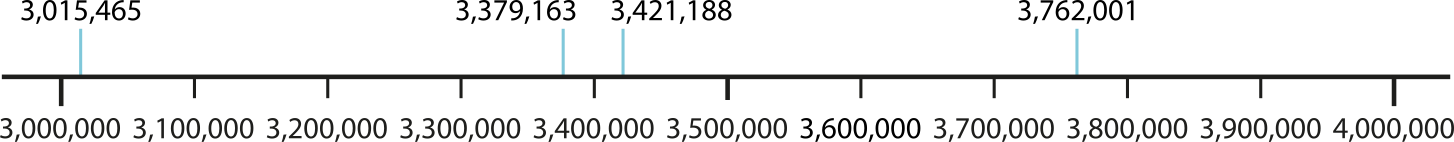 previousmultiple of100,000
nextmultiple of100,000
3,000,000
3,300,000
3,700,000
3,400,000
3,100,000
3,400,000
3,800,000
3,500,000
<
<
3,015,465
3,379,163
3,421,188
3,762,001
2
6
1
7
Year 6, Unit 3, Learning Outcome 18
The following slides have been collated to support the teaching of this learning outcome.
Curriculum Prioritisation for Primary Maths
Year 6, Unit 3, Learning Outcome 18
Additional teacher guidance for this outcome should be read first and can be found in this segment of the NCETM Primary Mastery Professional Development Materials:
1.30 Numbers up to 10,000,000
The spine materials are divided into ‘teaching points’ and ‘steps in learning’.
Curriculum Prioritisation for Primary Maths
1.30 Numbers up to 10,000,000 – step 5:11
nearest ten
nearest hundred
nearest thousand
nearest ten thousand
nearest hundred thousand
nearest million
1.30 Numbers up to 10,000,000 – step 5:12
nearest £10
nearest £100
nearest £1,000
nearest £10,000
nearest £100,000
1.30 Numbers up to 10,000,000 – step 5:13

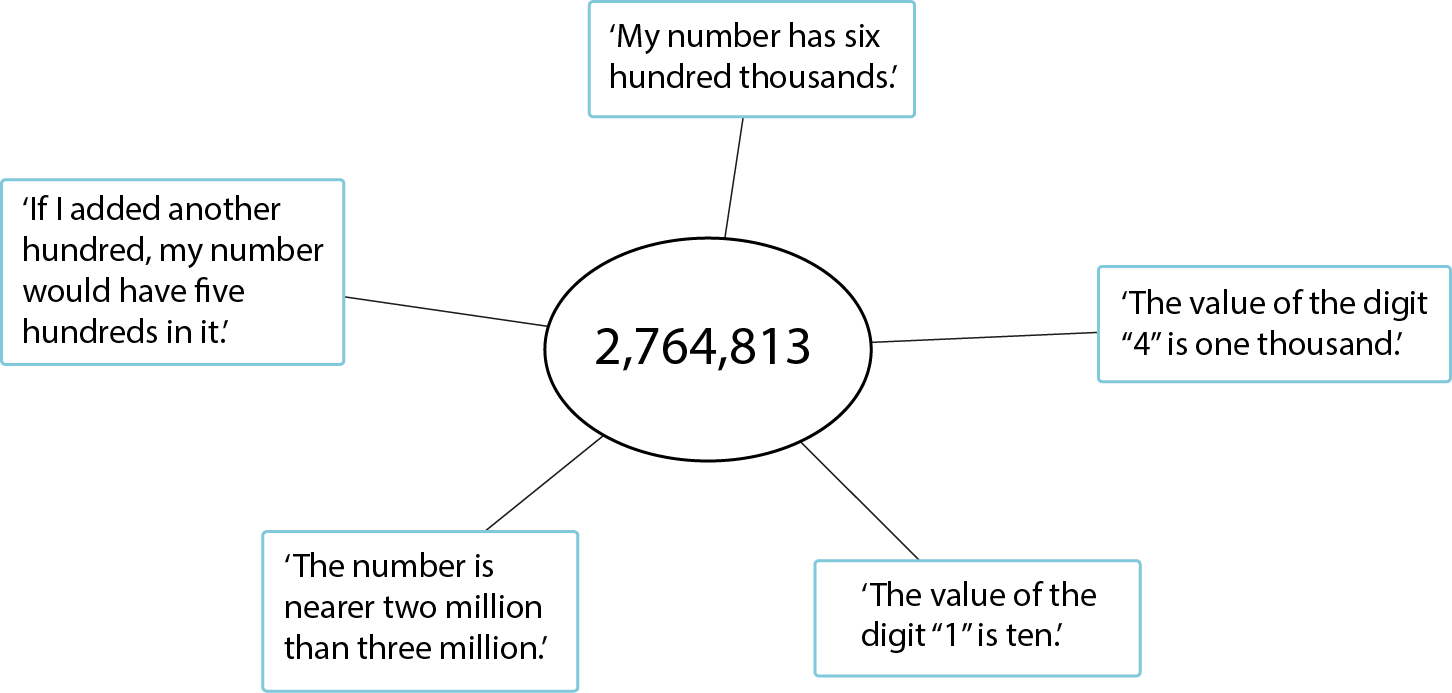 



1.30 Numbers up to 10,000,000 – step 5:13
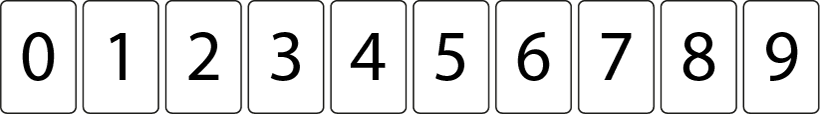 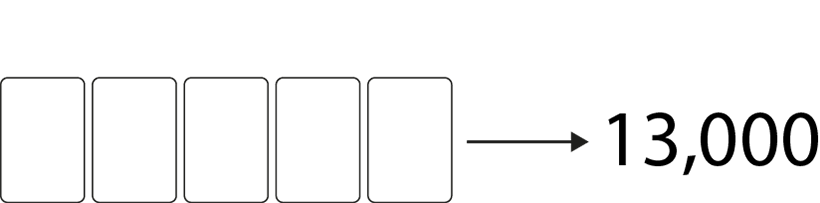 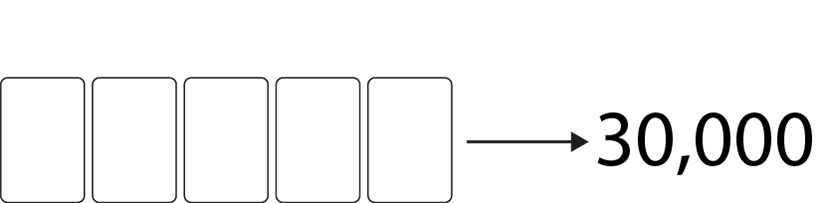 [Speaker Notes: ‘Use the digit cards zero to nine to create two numbers. You may use each card only once.
The first number rounds to thirteen thousand when rounded to the nearest thousand.
The second number rounds to thirty thousand when rounded to the nearest ten thousand.’]
6NPV-3 Numbers up to 10,000,000 in the linear number system
Identify the multiple of one million before and after the given value.
Identify which multiple of one million the given value is closer to and therefore which multiple of one million it rounds to.



Repeat, rounding to the nearest multiple of one hundred thousand.
How does the critical digit change?
Previous multiple of 1,000,000
Next multiple of 1,000,000
5,000,000
5,192,012
6,000,000
The previous multiple of 1,000,000 is ___. The next multiple of 1,000,000 is ___.
___ is greater than ___ and less than ___.
___ is rounded to ___.
Previous multiple of 100,000
Next multiple of 100,000
5,100,000
5,192,012
5,200,000
6NPV-3 Numbers up to 10,000,000 in the linear number system
When rounding to the nearest hundred thousand, which digit is critical? Why? What does the number round to?
When rounding to the nearest million, which digit is critical? Why? What does the number round to?
What do you notice can happen when you round a number to different multiples? What happens to the critical digit?
nearest hundred thousand
nearest million
nearest £10,000
When rounding to the nearest __, the critical digit is the __ digit.
nearest £100,000
Year 6, Unit 3, Learning Outcome 19
The following slides have been collated to support the teaching of this learning outcome.
Curriculum Prioritisation for Primary Maths
Year 6, Unit 3, Learning Outcome 19
Additional teacher guidance for this outcome should be read first and can be found in this segment of the NCETM Primary Mastery Professional Development Materials:
1.30 Numbers up to 10,000,000
The spine materials are divided into ‘teaching points’ and ‘steps in learning’.
Curriculum Prioritisation for Primary Maths
1.30 Numbers up to 10,000,000 – step 6:1
?
10,000
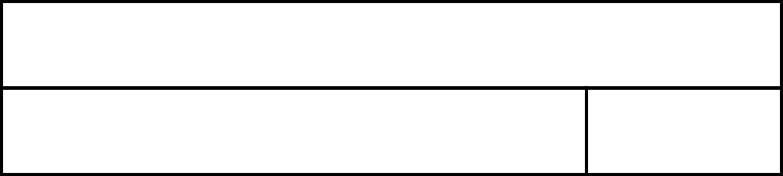 40,000
30,000
30,000 + 10,000 = 40,000
10,000
40,000 − 30,000 = 10,000
10,000
1.30 Numbers up to 10,000,000 – step 6:3
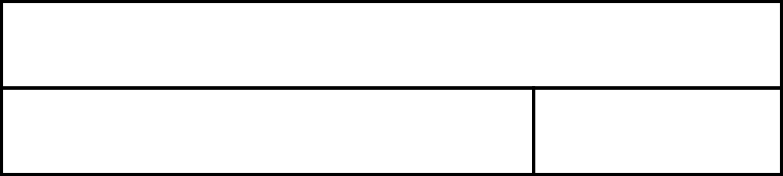 357,022
?
243,610
Source: The World Factbook 2018
Washington, DC: Central Intelligence Agency, 2018
243,610 + 113,412 = 357,022
357,022 − 243,610 = 113,412
[Speaker Notes: Source: The World Factbook 2018.
Washington, DC: Central Intelligence Agency, 2018.
https://www.cia.gov/library/publications/the-world-factbook/fields/2147.html]
Year 6, Unit 3, Learning Outcome 20
The following slides have been collated to support the teaching of this learning outcome.
Curriculum Prioritisation for Primary Maths
Year 6, Unit 3, Learning Outcome 20
Additional teacher guidance for this outcome should be read first and can be found in this segment of the NCETM Primary Mastery Professional Development Materials:
1.30 Numbers up to 10,000,000
The spine materials are divided into ‘teaching points’ and ‘steps in learning’.
Curriculum Prioritisation for Primary Maths
1.30 Numbers up to 10,000,000 – step 6:5
357,022 − 243,610
= 113,412
6
1
3
5
7
0
2
2
2
4
3
6
1
0
1
1
3
,
4
1
2
1.30 Numbers up to 10,000,000 – step 6:6
643,801 + 505,370
= 1,149,171
6
4
3
8
0
1
5
0
5
3
7
0
1
,
1
4
9
,
1
7
1
1
1
Year 6, Unit 3, Learning Outcome 21
The following slides have been collated to support the teaching of this learning outcome.
Curriculum Prioritisation for Primary Maths
Year 6, Unit 3, Learning Outcome 21
Additional teacher guidance for this outcome should be read first and can be found in this segment of the NCETM Primary Mastery Professional Development Materials:
1.30 Numbers up to 10,000,000
The spine materials are divided into ‘teaching points’ and ‘steps in learning’.
Curriculum Prioritisation for Primary Maths
1.30 Numbers up to 10,000,000 – step 6:8
+ 1
+ 10,000
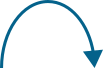 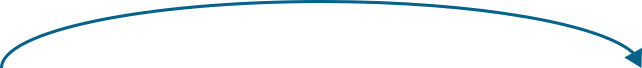 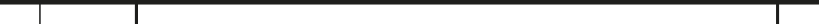 29,999
30,000
40,000
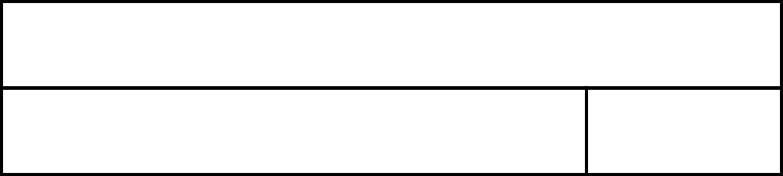 40,000
29,999
10,001
?
1.30 Numbers up to 10,000,000 – step 6:9
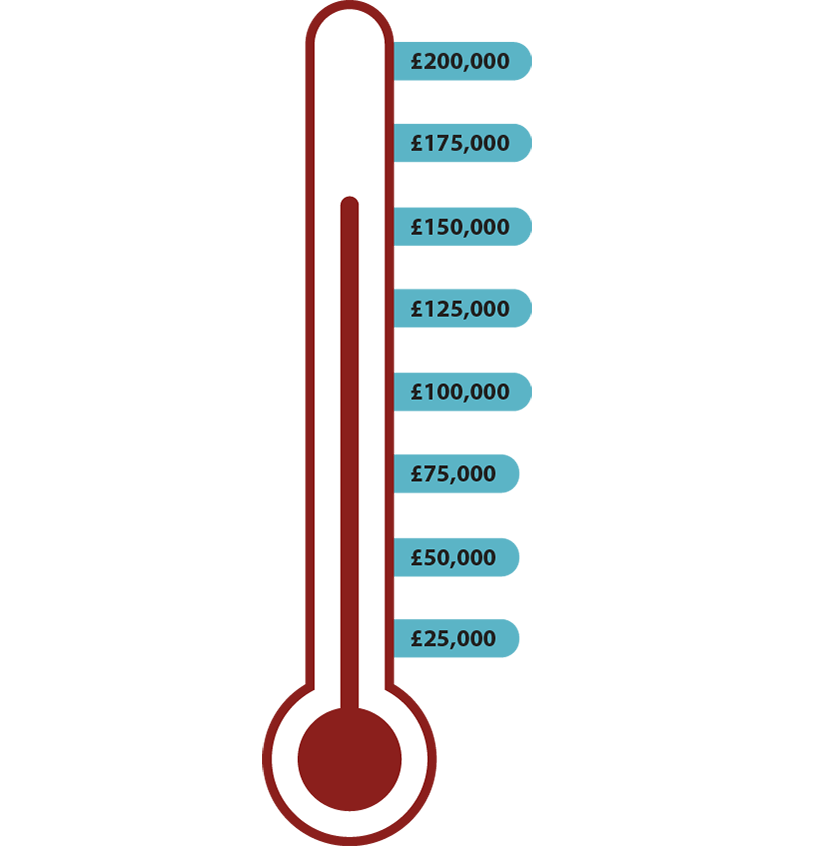 [Speaker Notes: ‘A charity aims to raise £200,000. So far it has raised £158,436. How much more does the charity need to raise to reach its target amount?’]
1.30 Numbers up to 10,000,000 – step 6:9
200,000 − 158,436
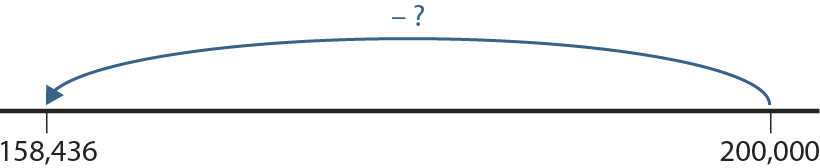 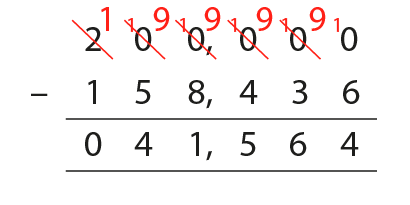 1.30 Numbers up to 10,000,000 – step 6:10
200,000 − 158,436
= 41,564
− 1
− 1
0
4
1
,
5
6
4
Year 6, Unit 3, Learning Outcome 22
The following slides have been collated to support the teaching of this learning outcome.
Curriculum Prioritisation for Primary Maths
Year 6, Unit 3, Learning Outcome 22
Additional teacher guidance for this outcome should be read first and can be found in this segment of the NCETM Primary Mastery Professional Development Materials:
1.30 Numbers up to 10,000,000
The spine materials are divided into ‘teaching points’ and ‘steps in learning’.
Curriculum Prioritisation for Primary Maths
1.30 Numbers up to 10,000,000 – step 6:12
Mentalmethod
Writtenmethod
308,724 − 10,000
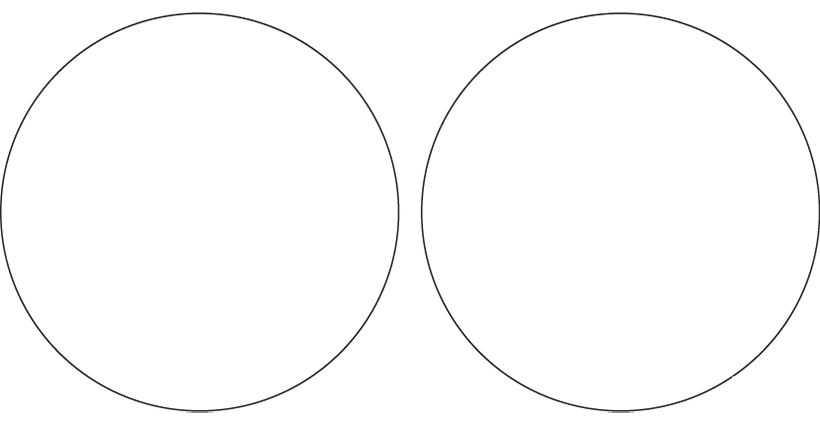 103,436 + 45,618
20,000 − 9,999
43,701 − 34,067
426 + 784,000 + 3,000,000
78,921 − 3,000
1,070,640 − 65,231
9,000,000 − 437,208